Building games for Windows
Kam VedBrat
Group Program Manager
2-047
Games on Windows
What we’ve seen
How to make your game successful
Advances in Windows 8.1 for games
Games: year-over-year revenue growth
#1 entertainment revenue growth category
Source: PWC, MSFT Estimates
Games: annual consumer spend
$12B
#1 entertainment revenue growth category
$12B consumer PC gaming spend
Source: NPD, GFK, IDG, Public Financial Disclosures, MSFT Estimates
Games: world-wide audience
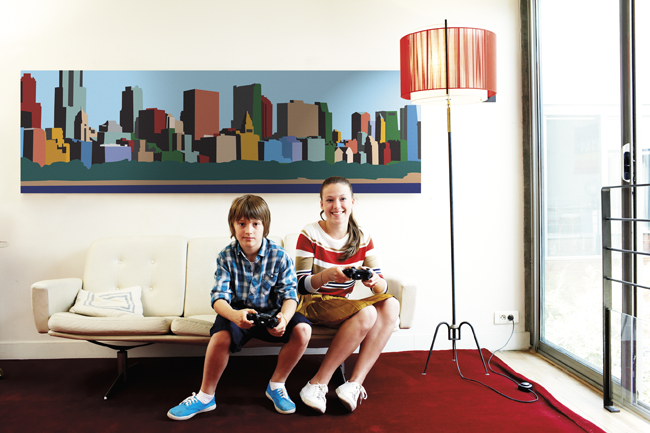 #1 entertainment revenue growth category
$12B consumer PC gaming spend
Over 1 billion people play world-wide
Source: NPD, GFK, IDG, Public Financial Disclosures, MSFT Estimates
Windows Store Games
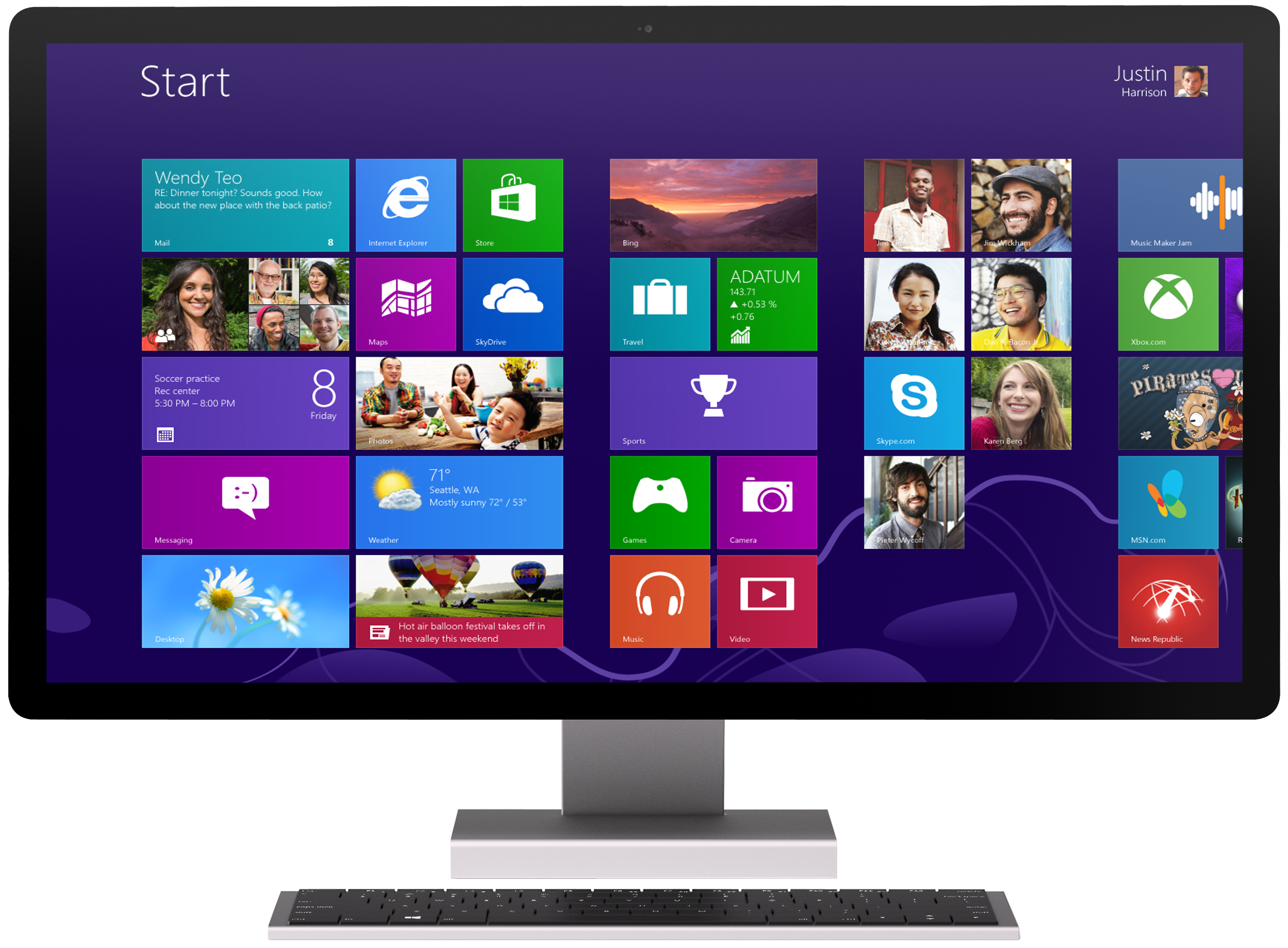 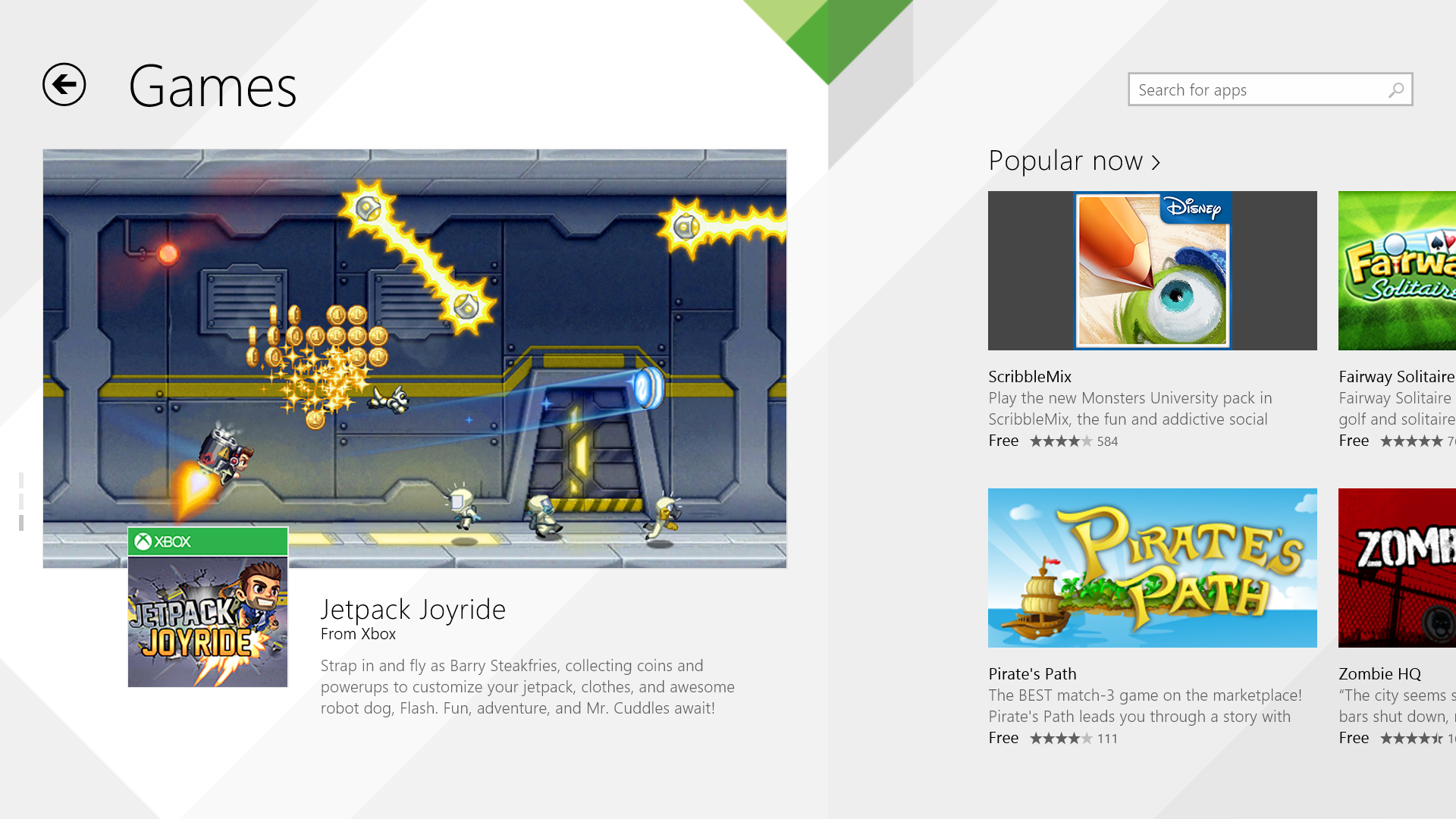 Games lead top paid 
Games lead top free
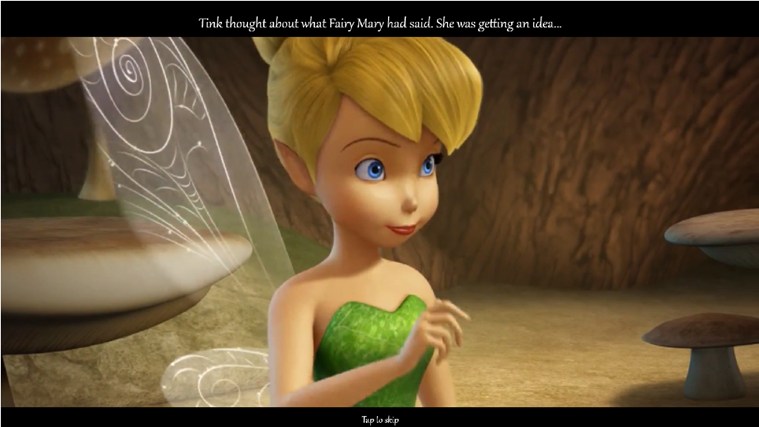 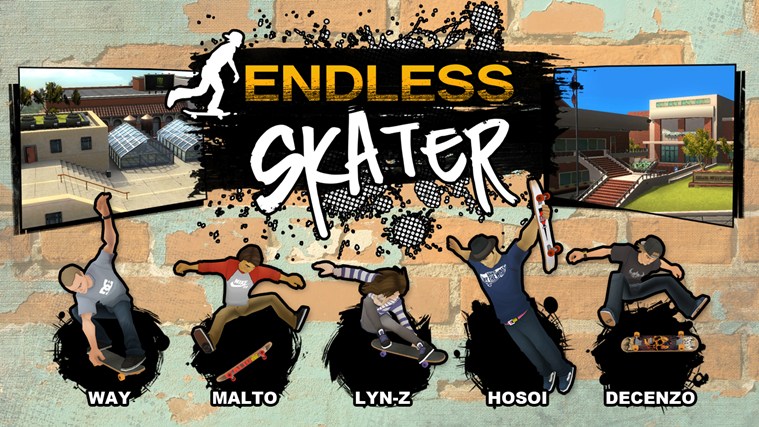 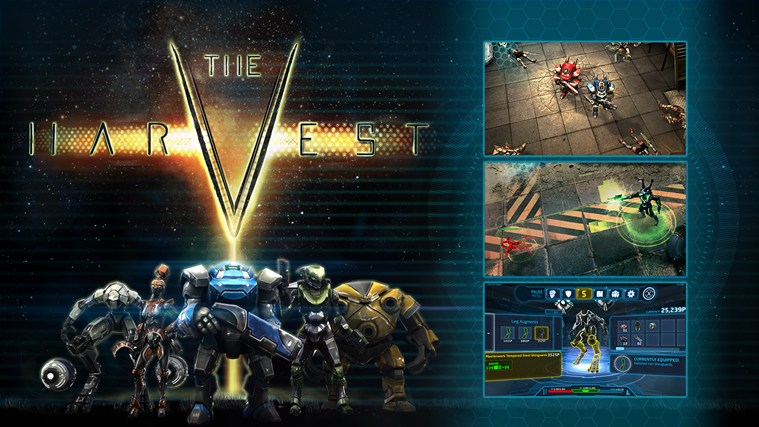 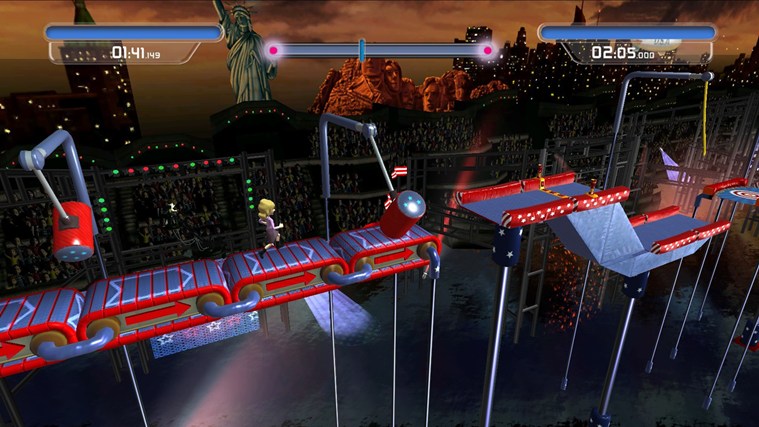 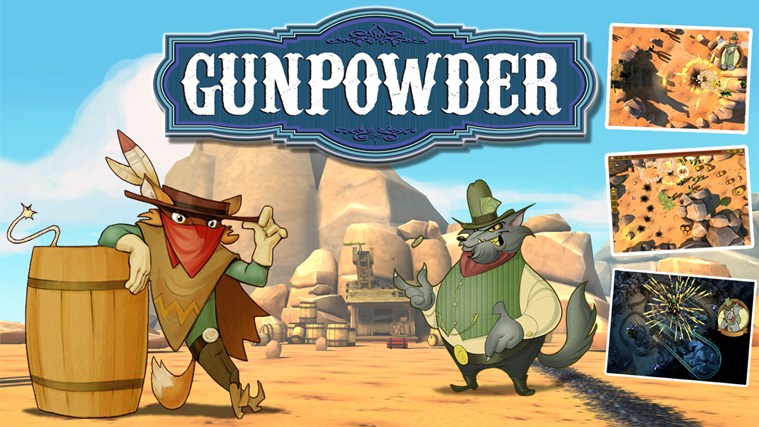 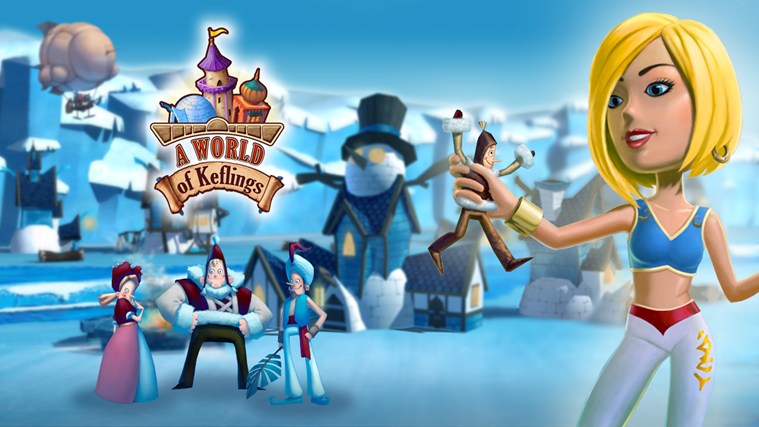 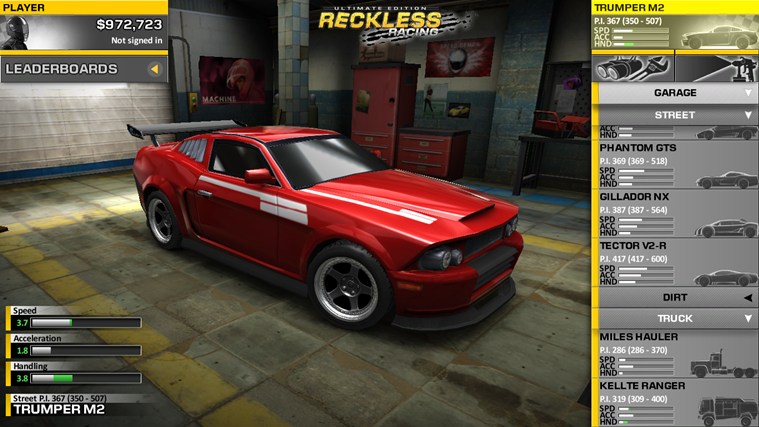 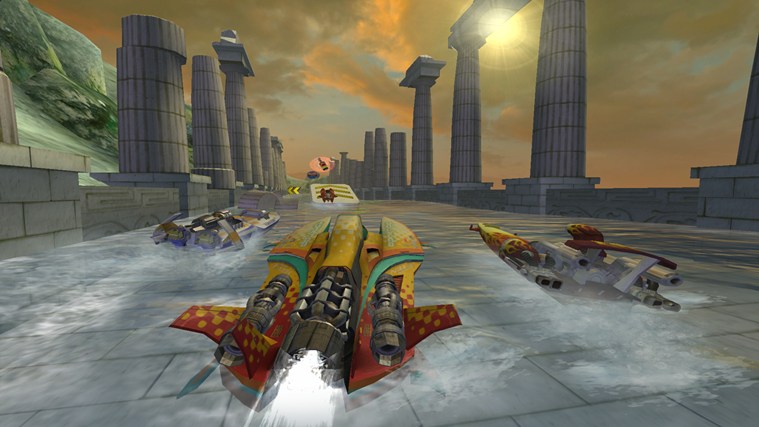 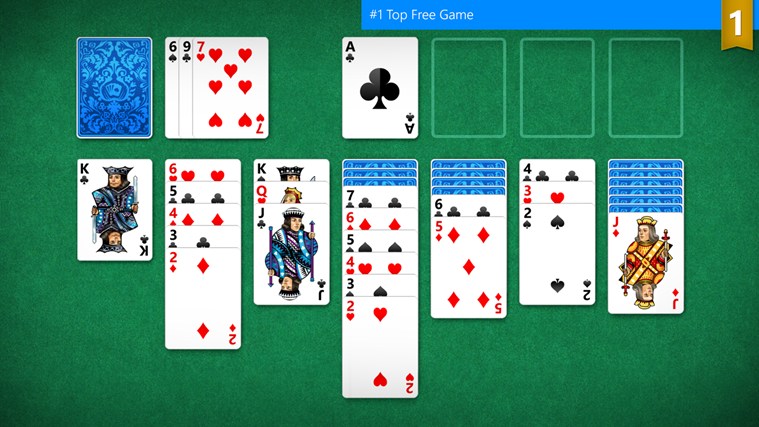 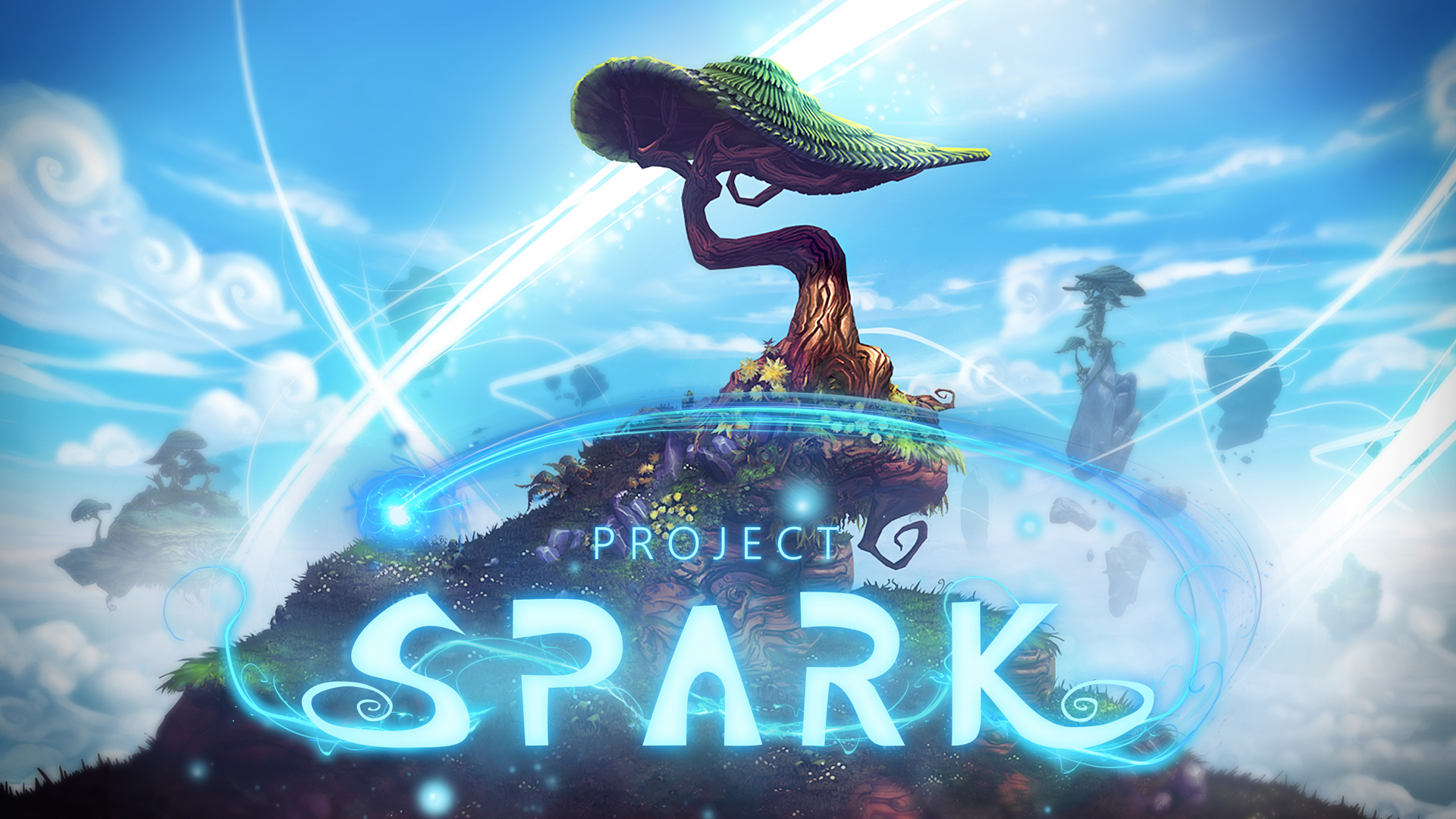 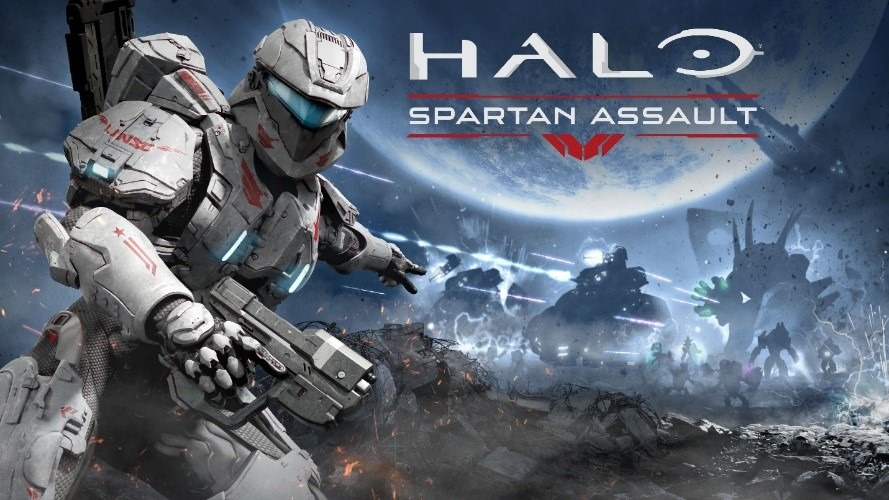 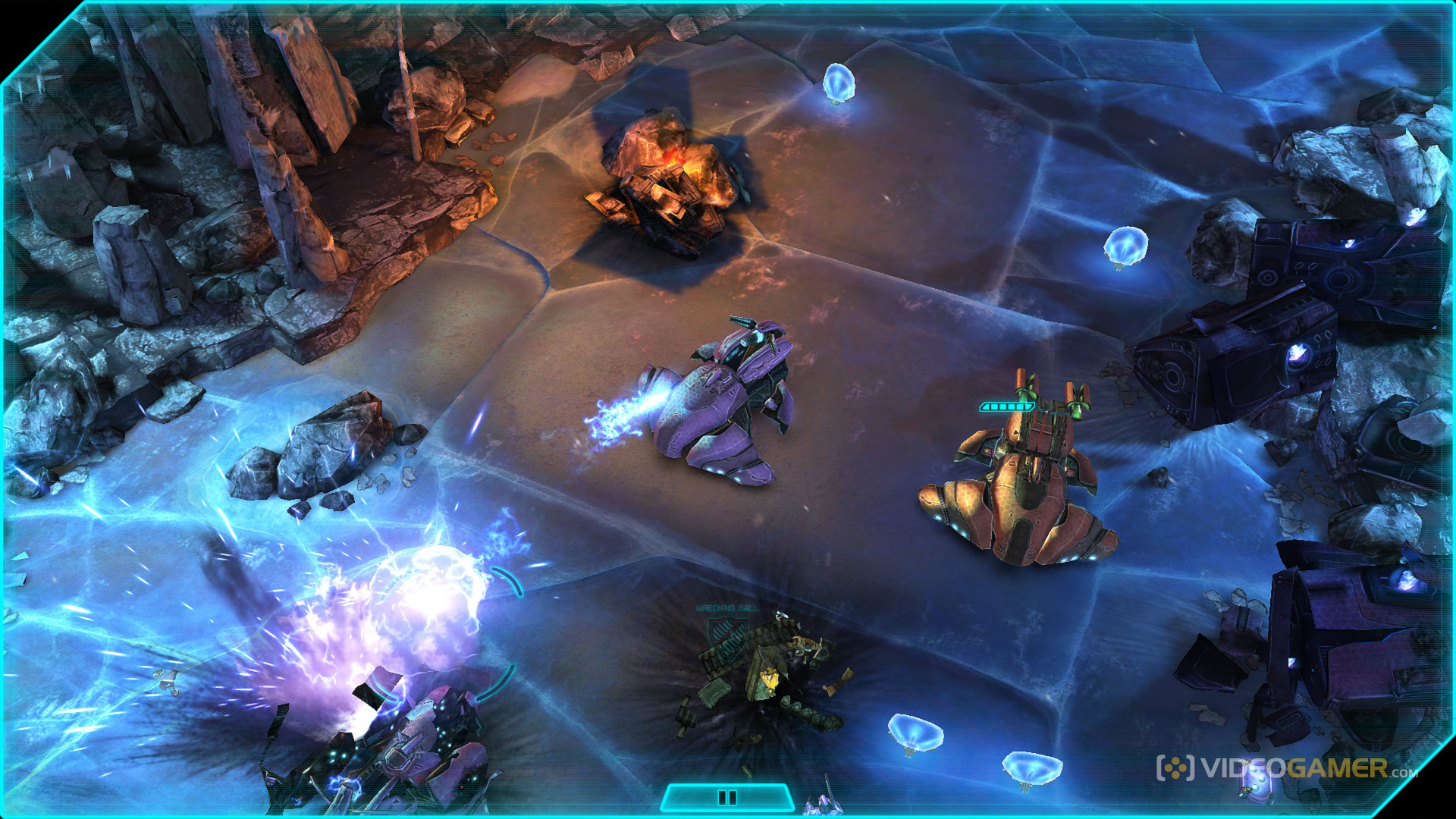 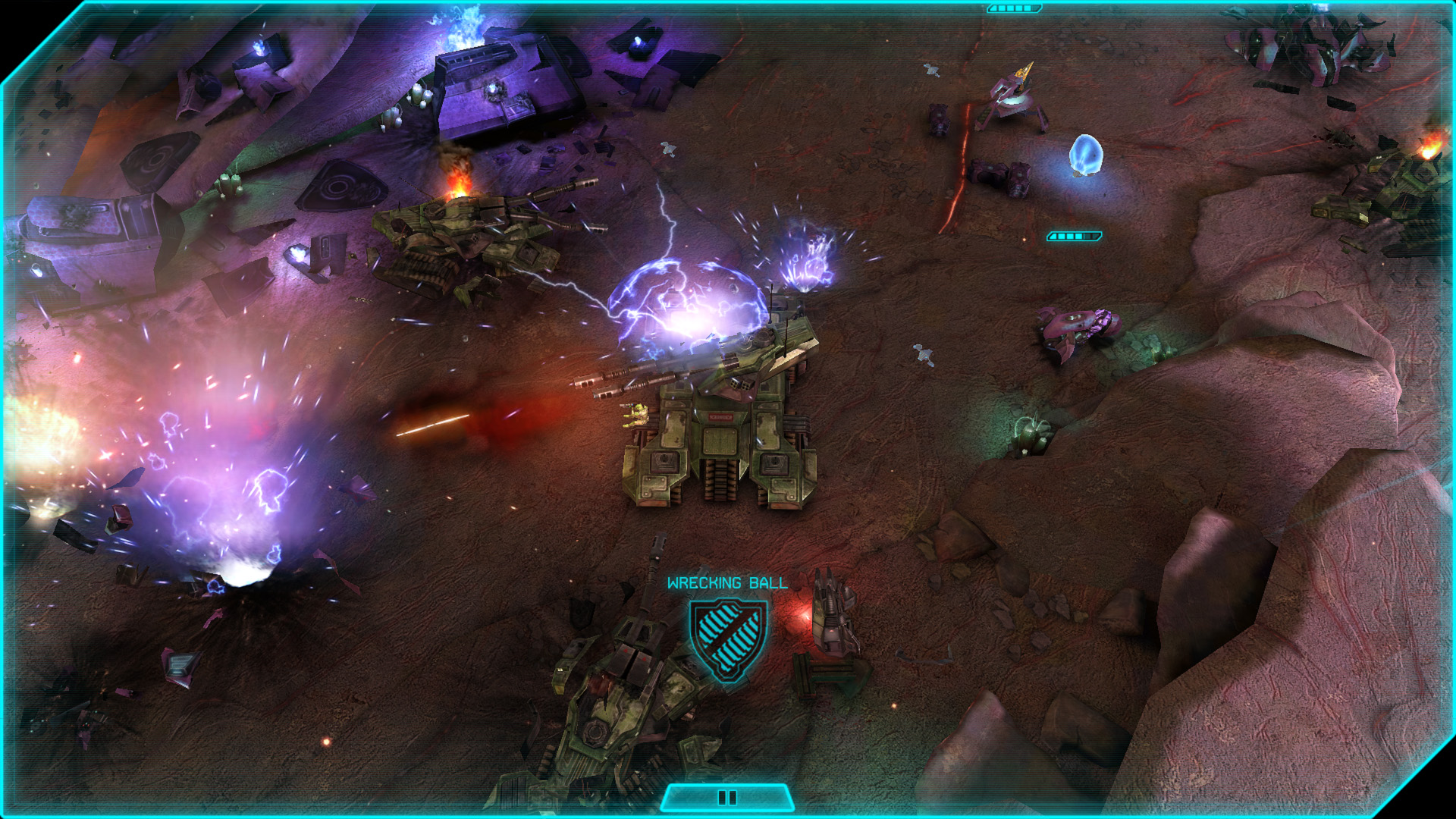 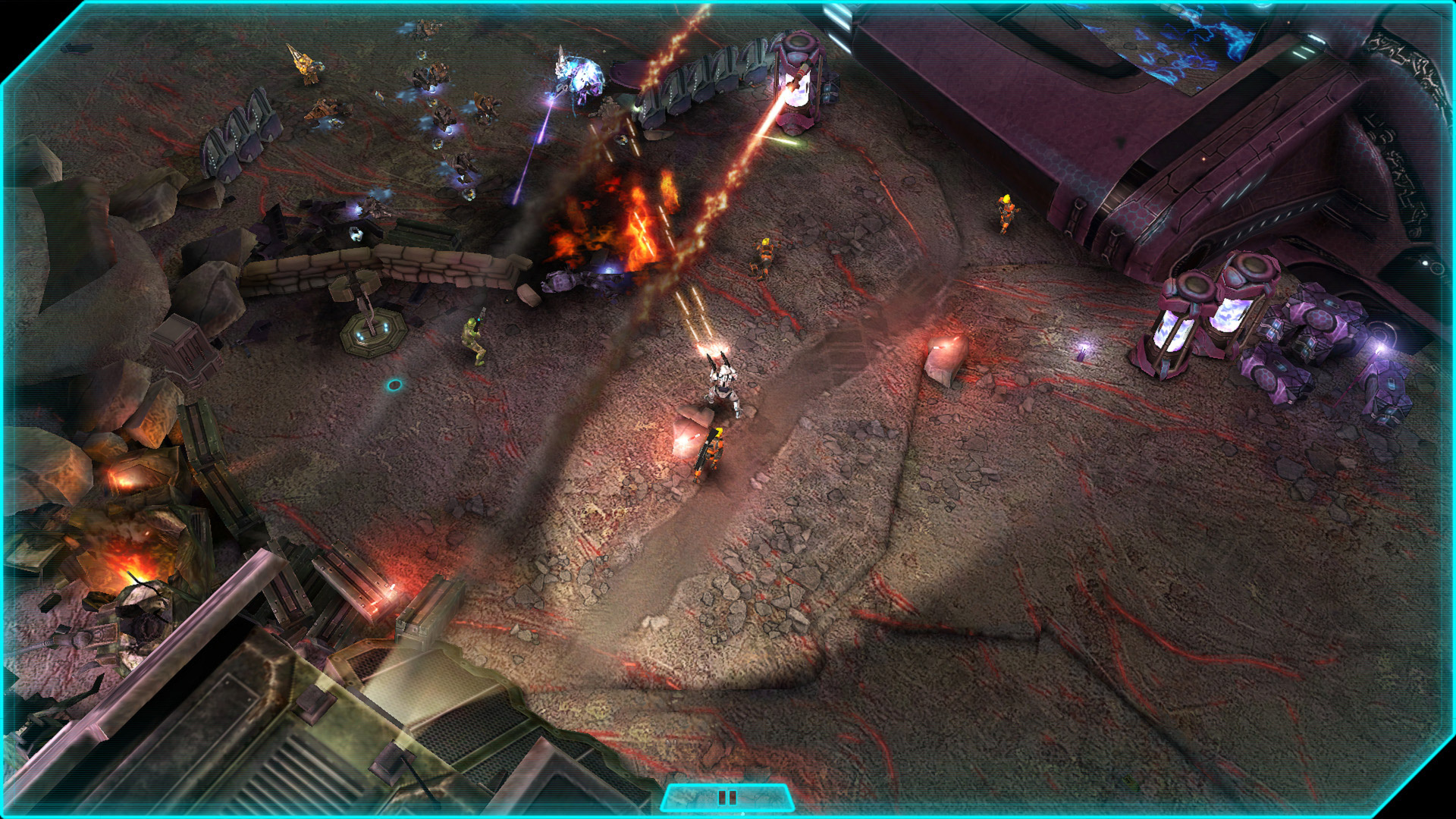 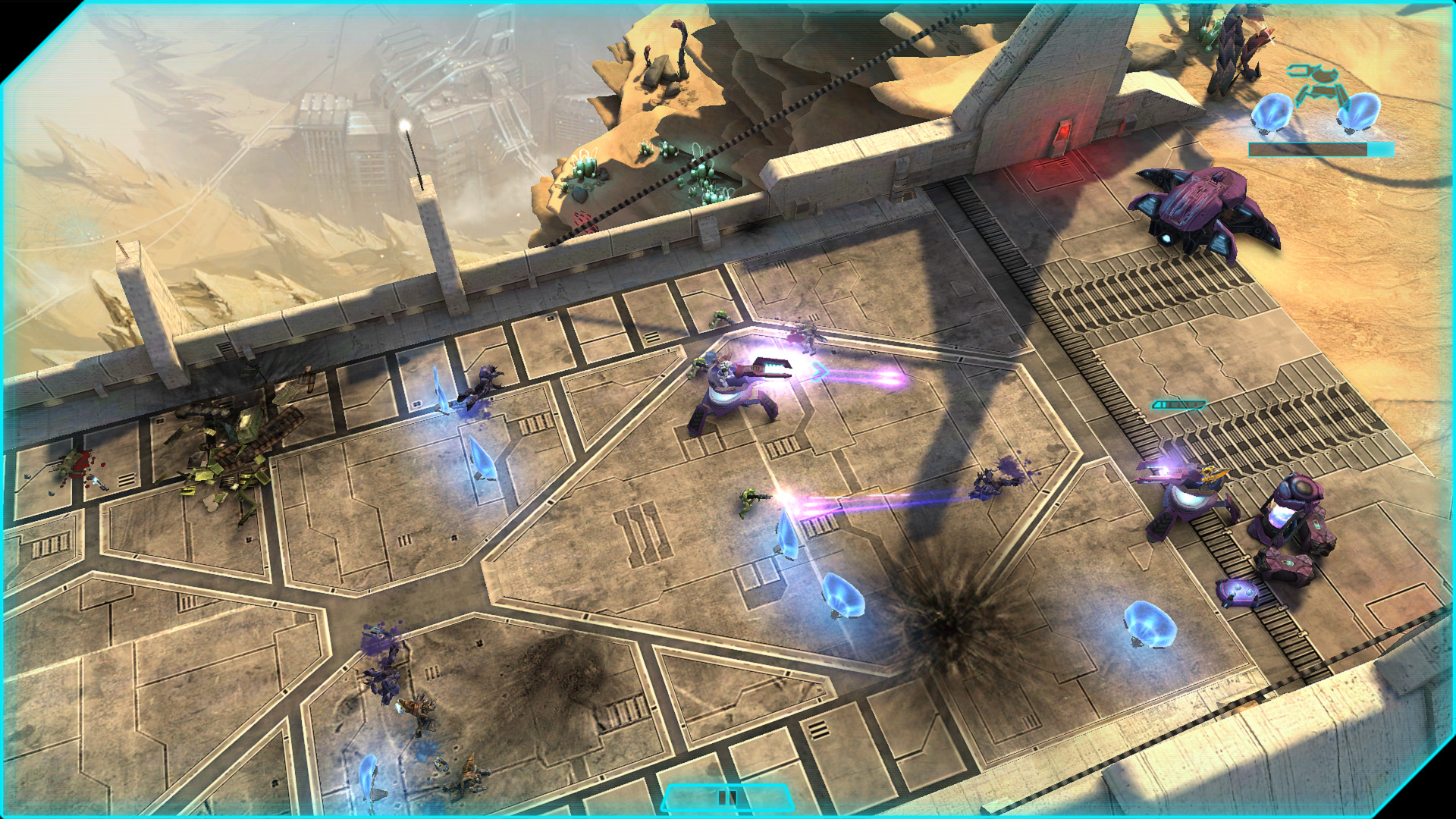 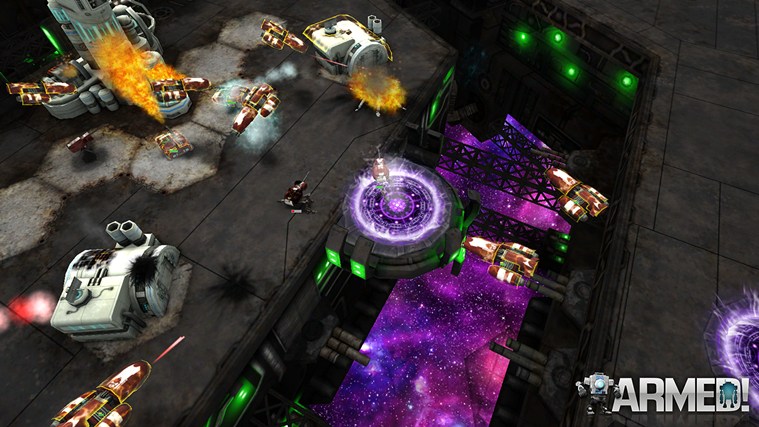 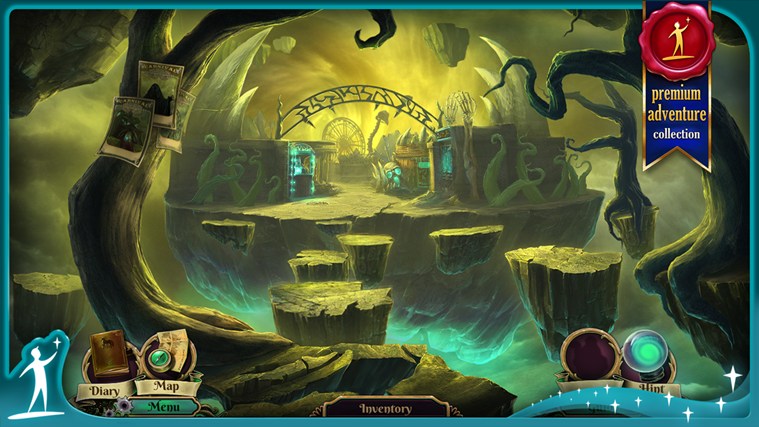 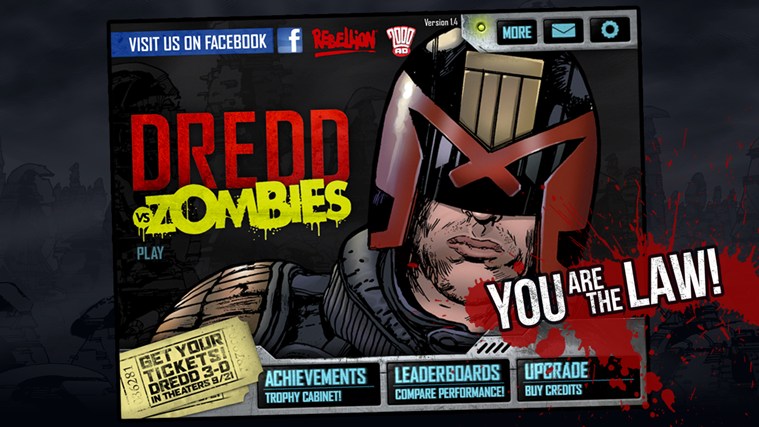 3rd party game screenshots
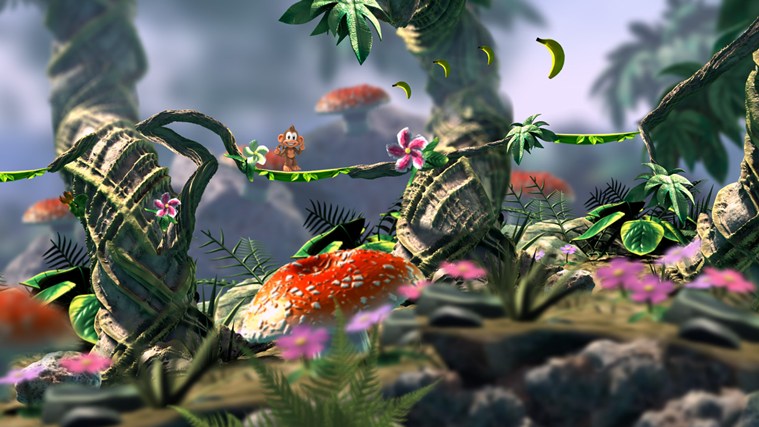 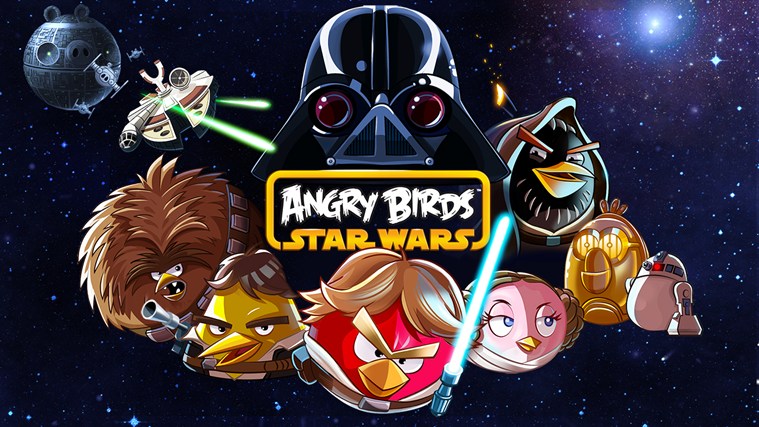 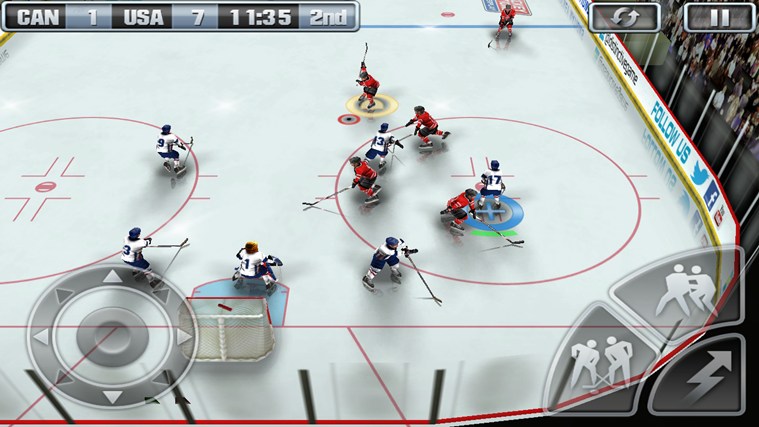 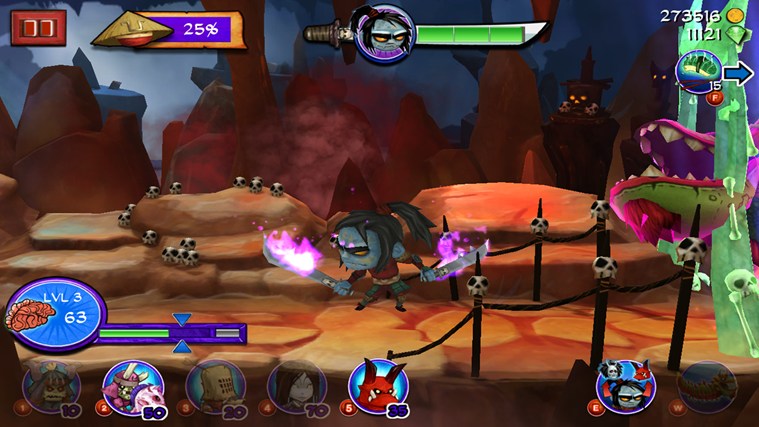 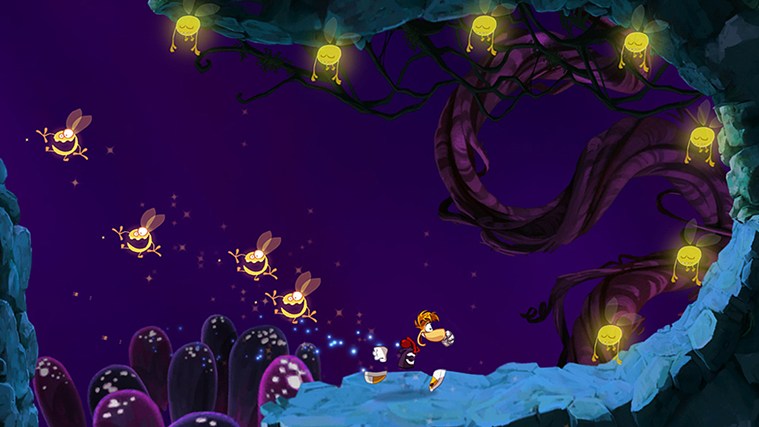 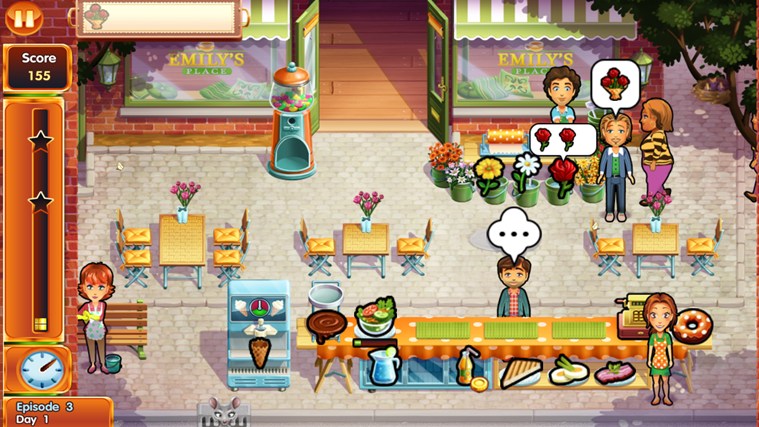 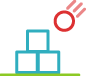 Box2D
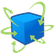 ANGLE
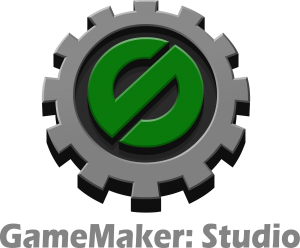 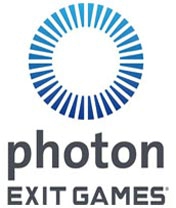 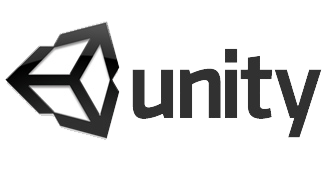 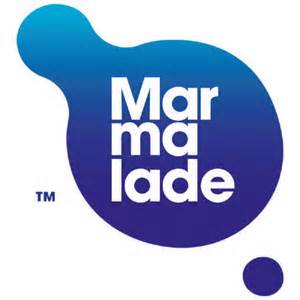 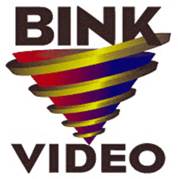 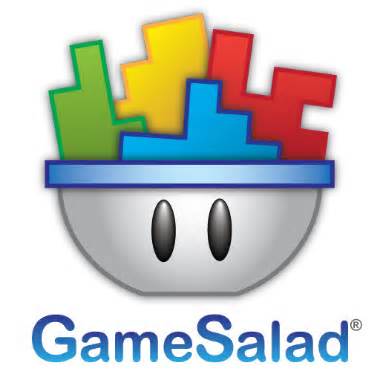 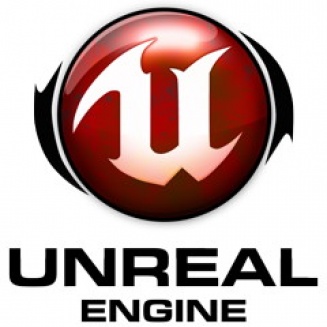 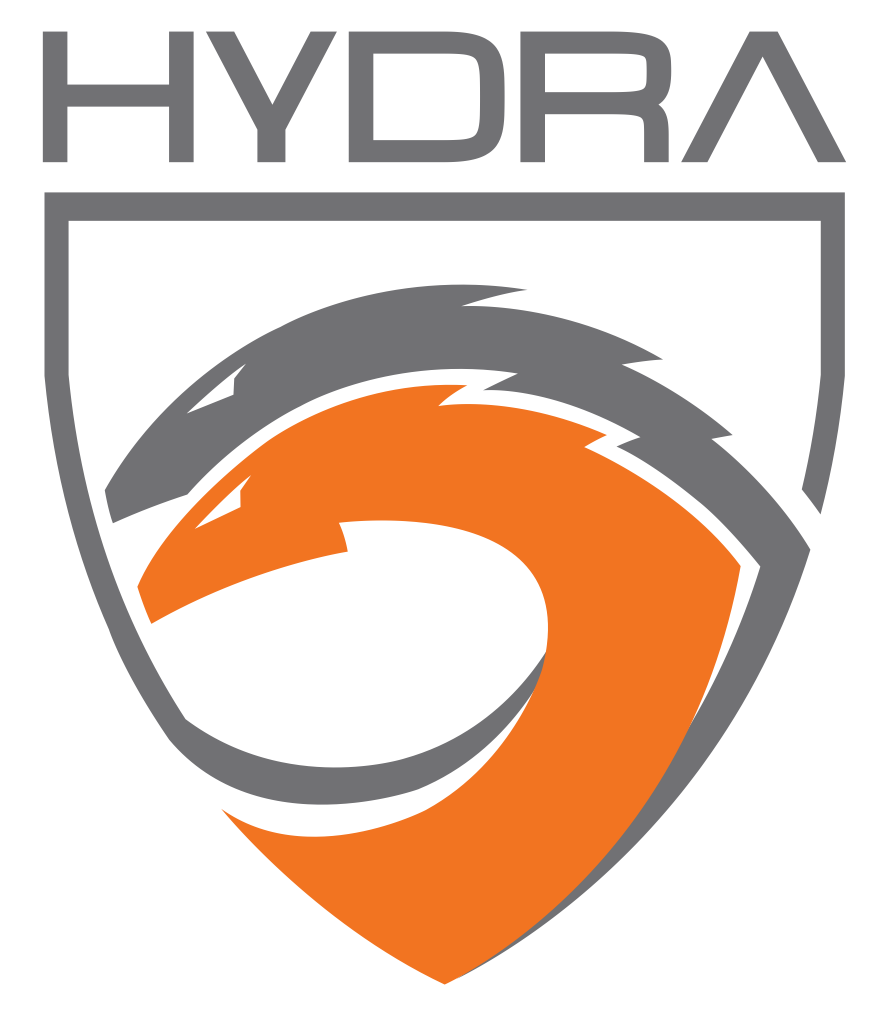 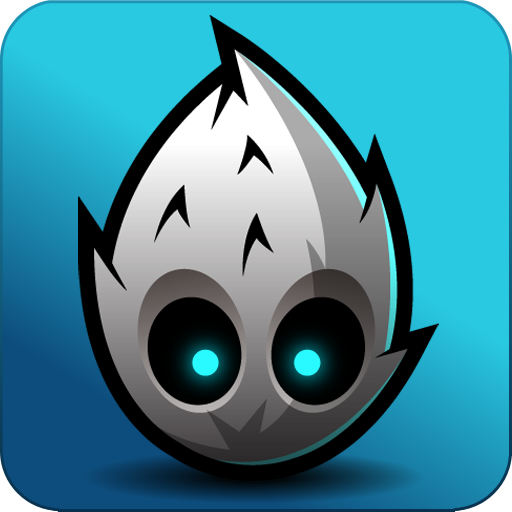 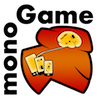 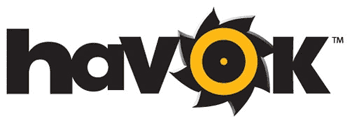 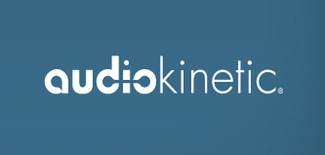 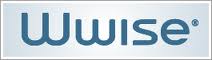 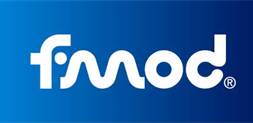 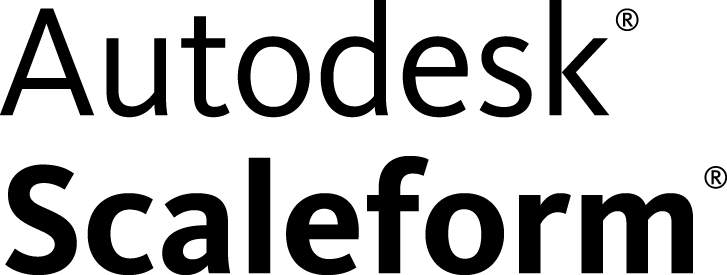 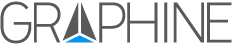 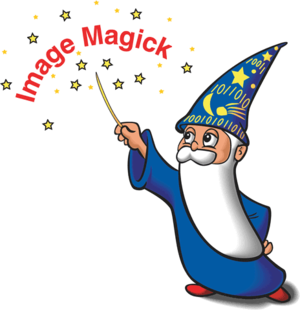 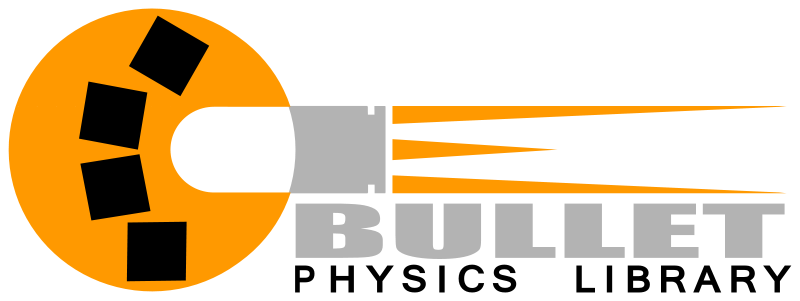 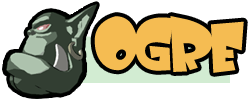 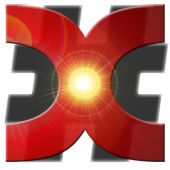 Video: game developers
Feedback & learnings
Discovery, attach, and revenue
Engagement
Platform
Tools
Discovery, attach, and revenue
New Store UI design
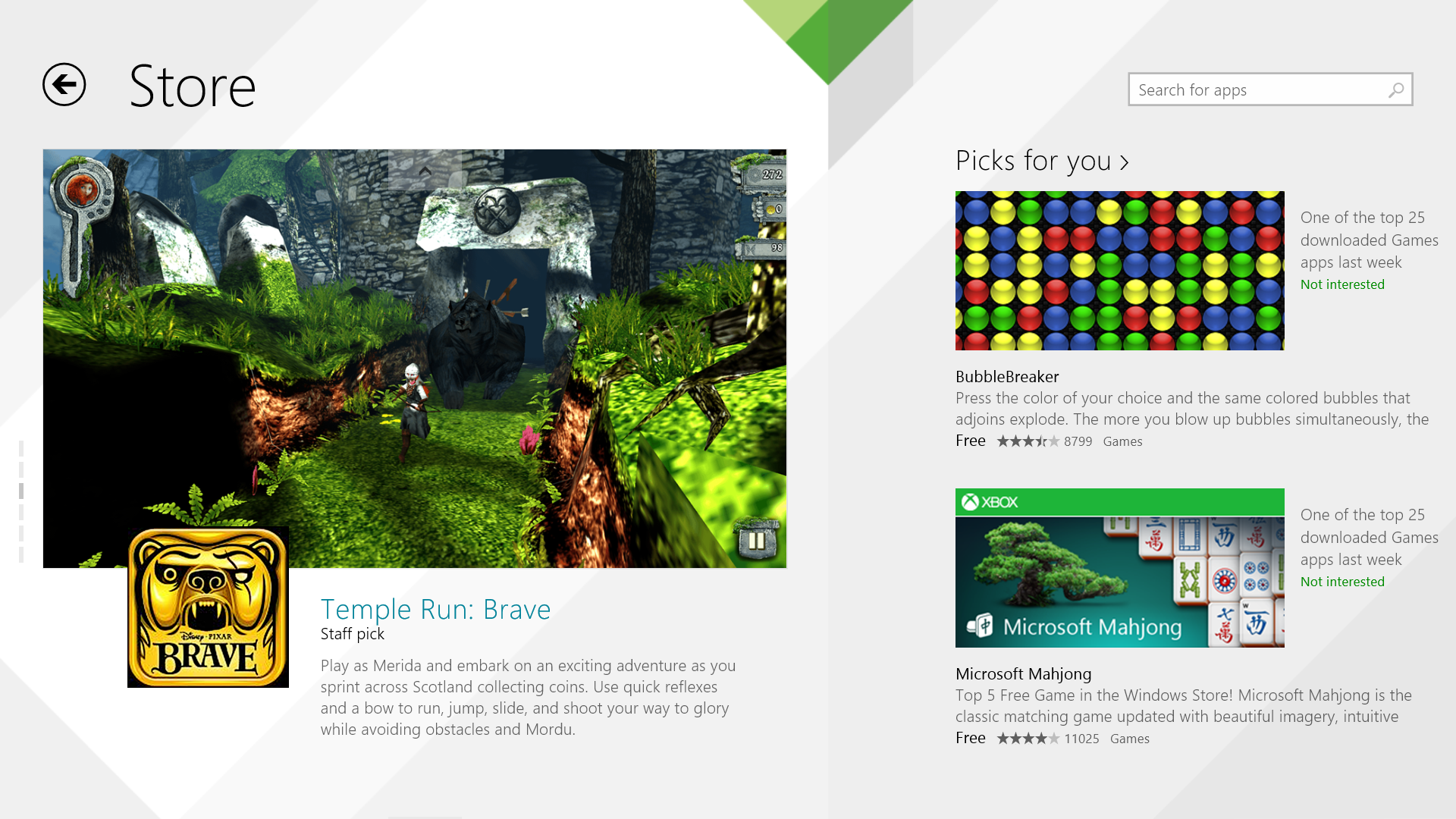 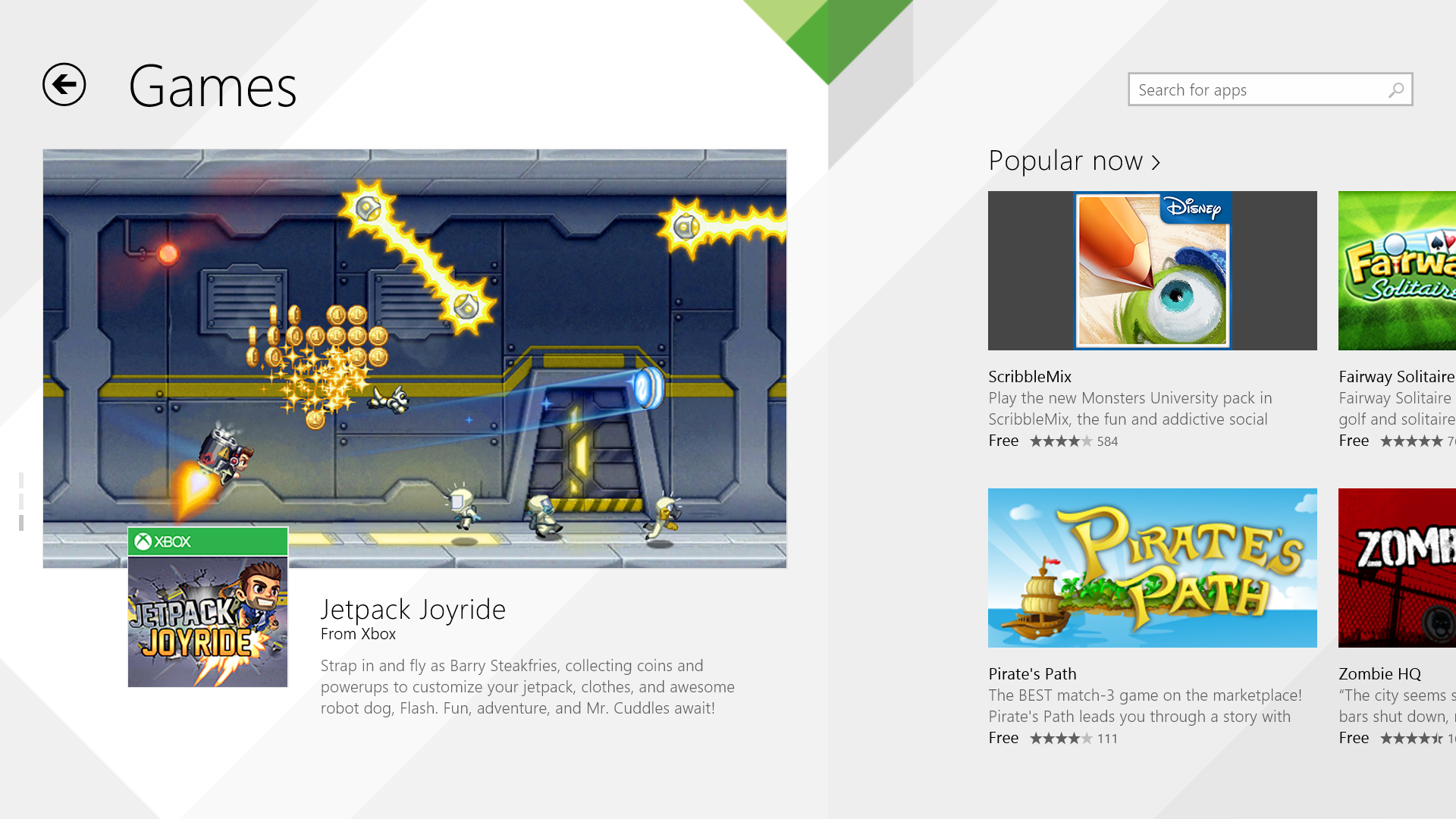 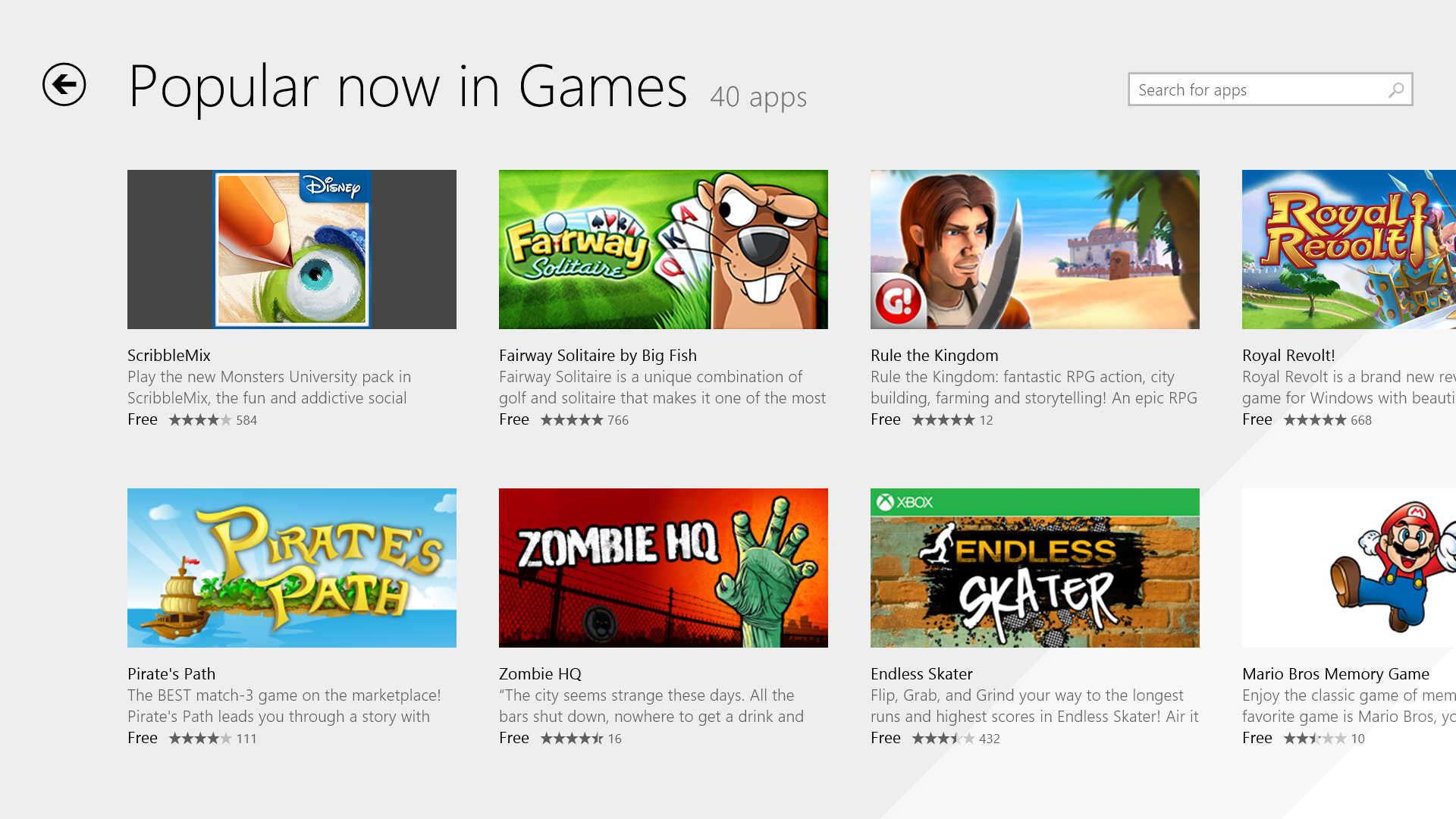 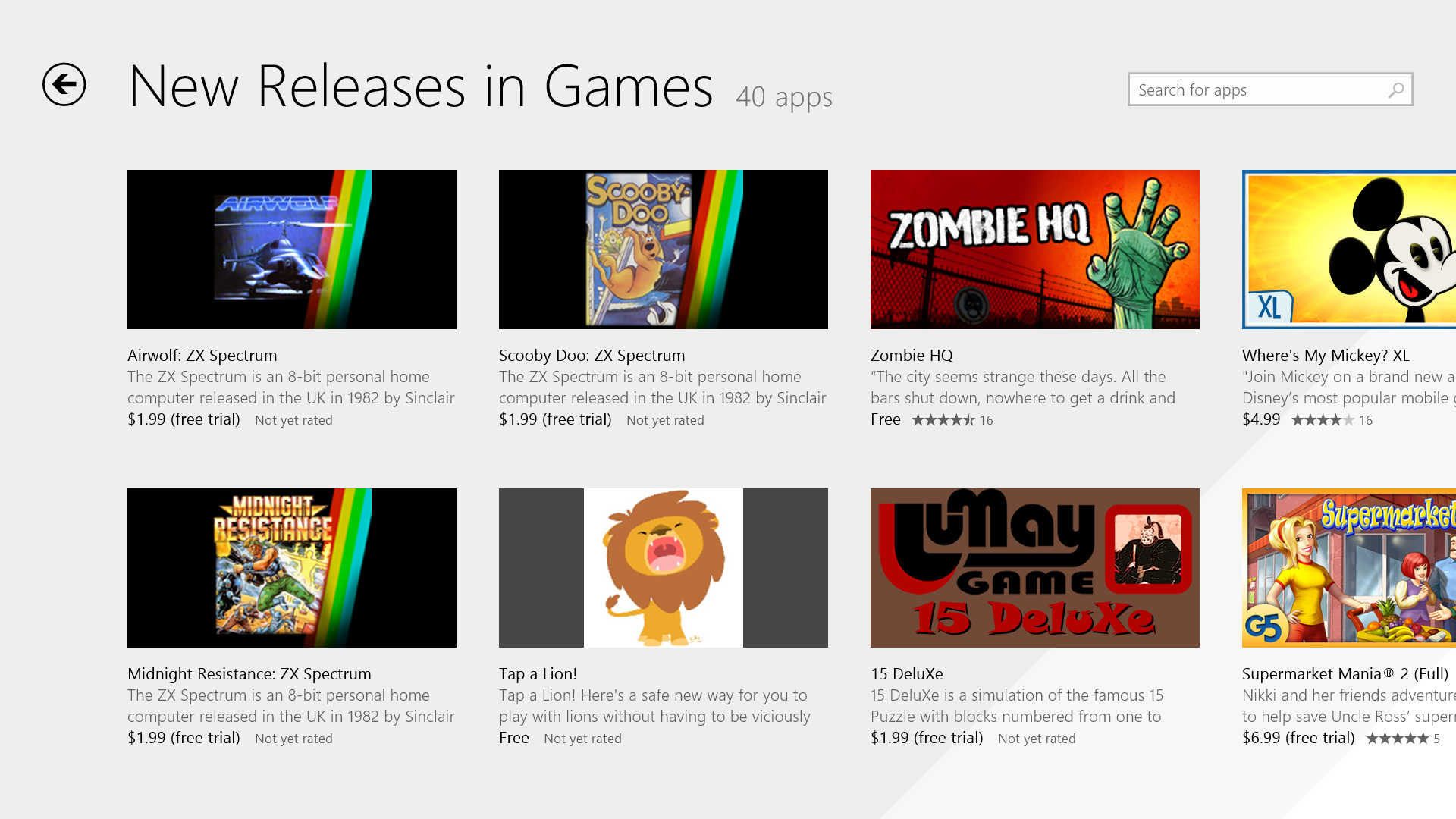 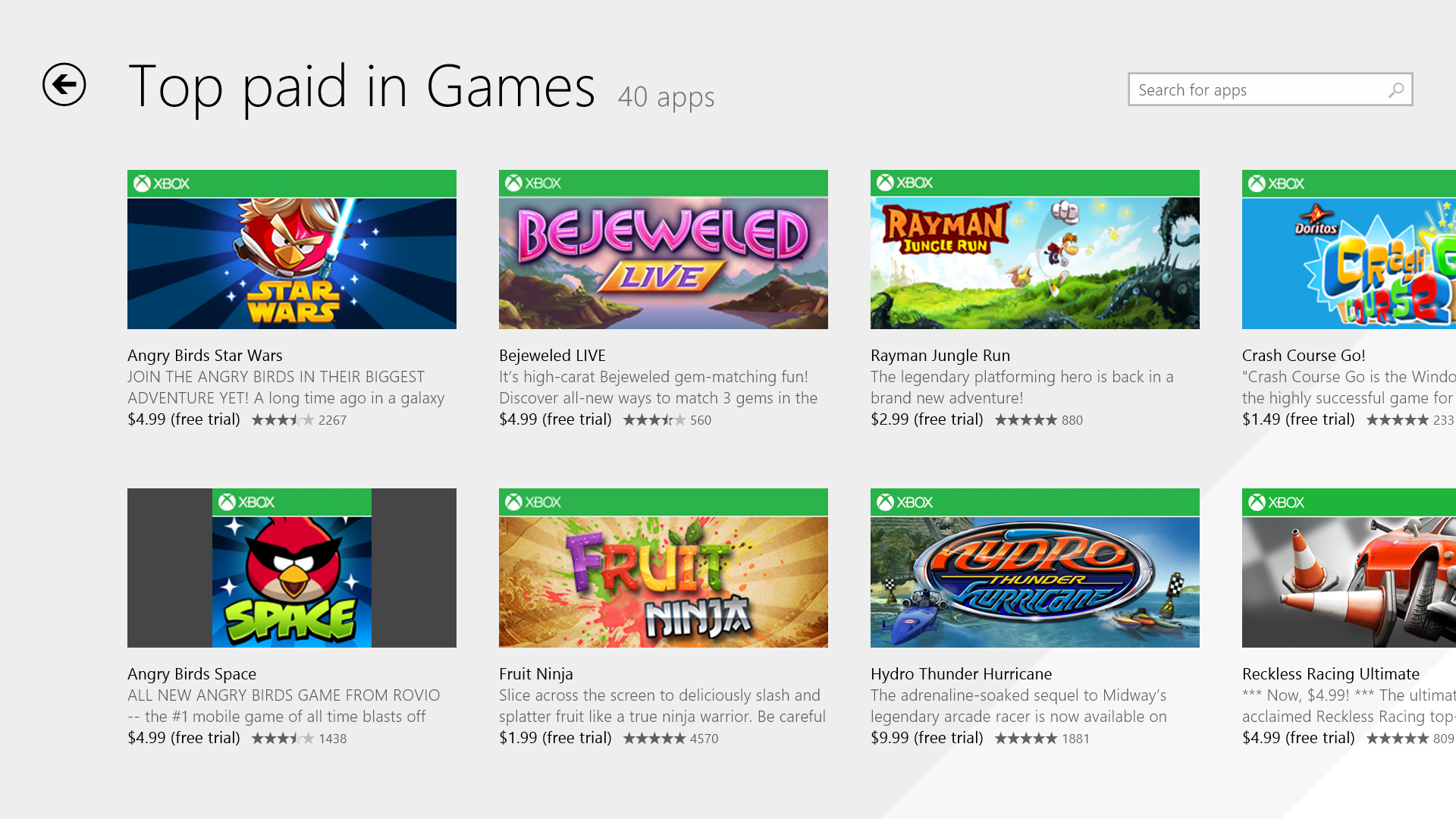 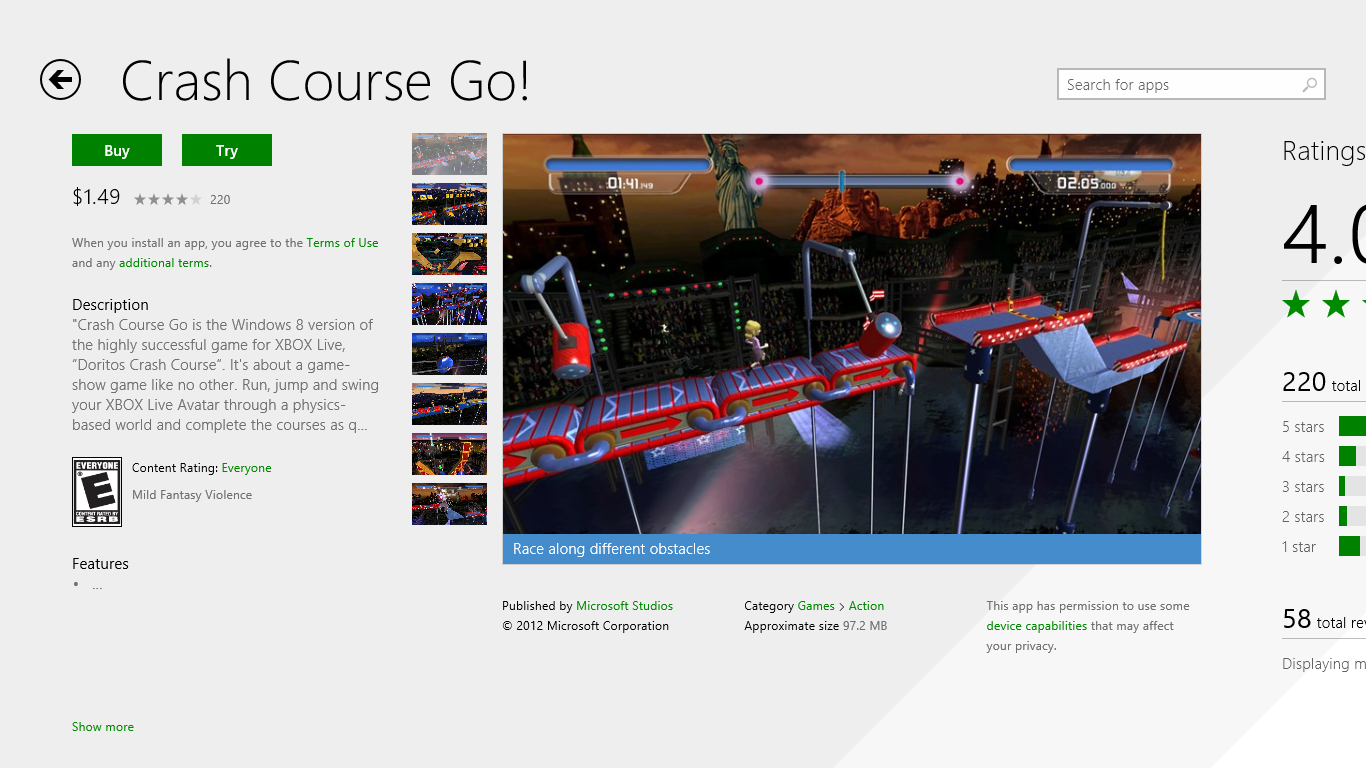 Store Demo
Discovery, attach, and revenue
New Store UI design
Consumables
Protocol launch falls back to store
Engagement
New Start screen tile sizes
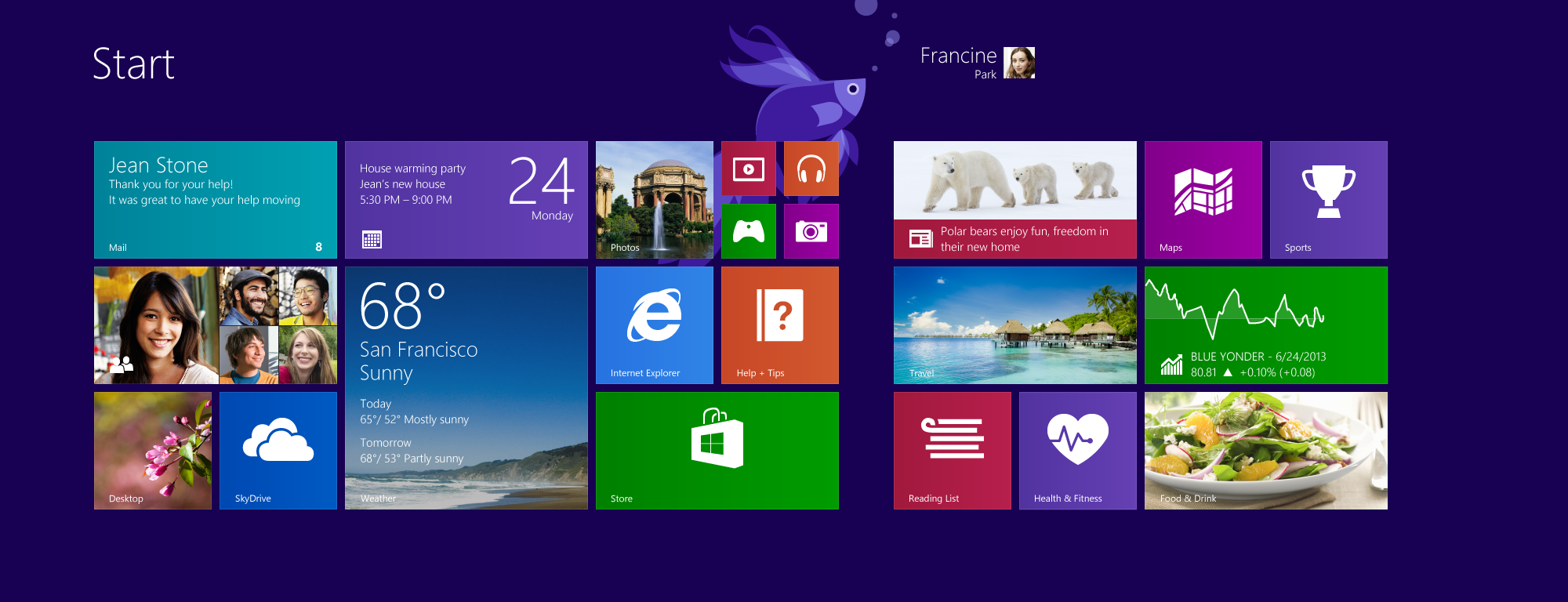 Engagement
New Start screen tile sizes
New window sizes
New window sizes
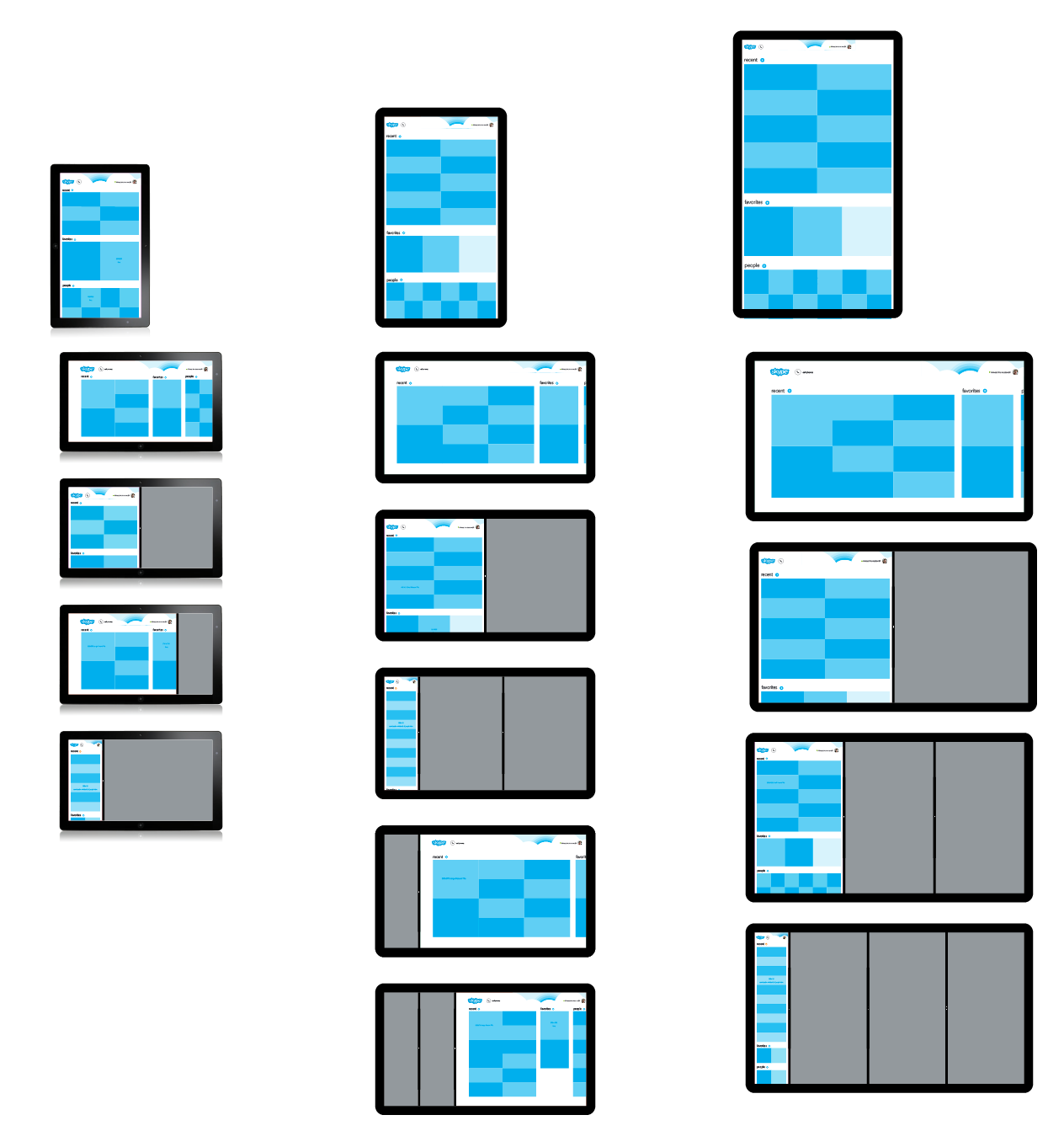 You can keep playing…

…while you’re on a Skype call
…while you’re waiting for a reply
…while your download finishes
…while your code compiles
Engagement
New Start screen tile sizes
New window sizes
Share contract
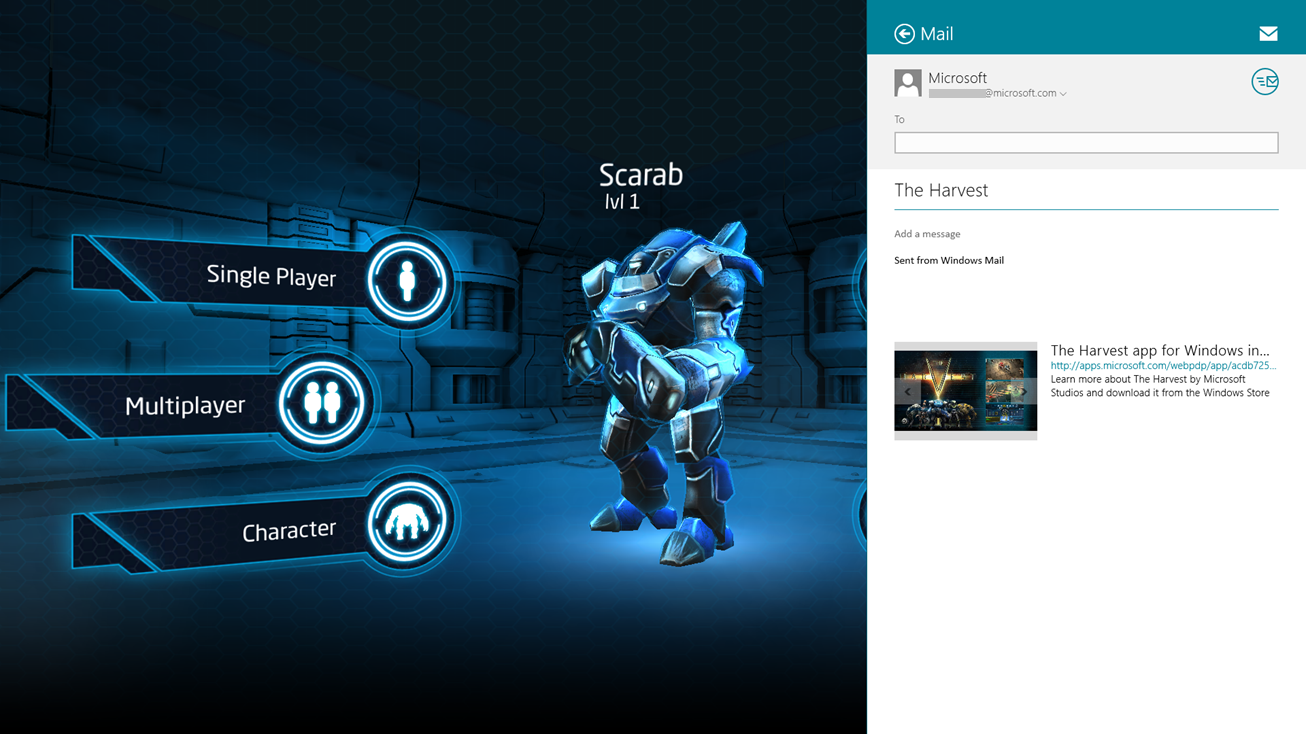 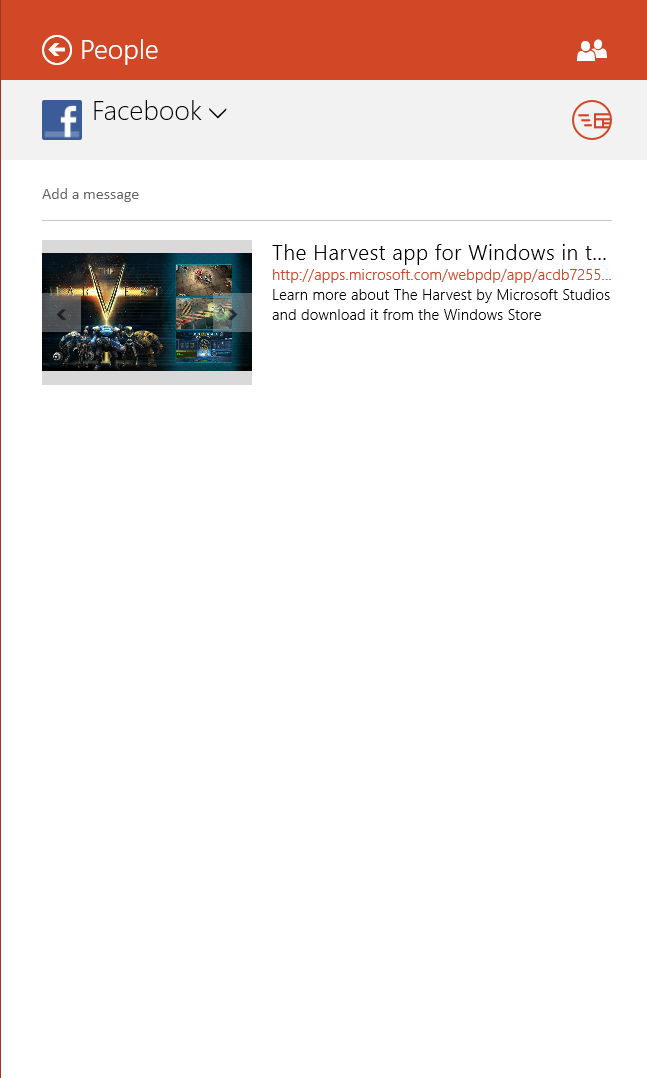 Deployment platform
Automatic updates
Resource packs
   DX feature level
   DPI
   Language
Bigger games - up to 24GB!
Graphics hardware innovation
Cutting edge 3D graphics: Tiled Resources
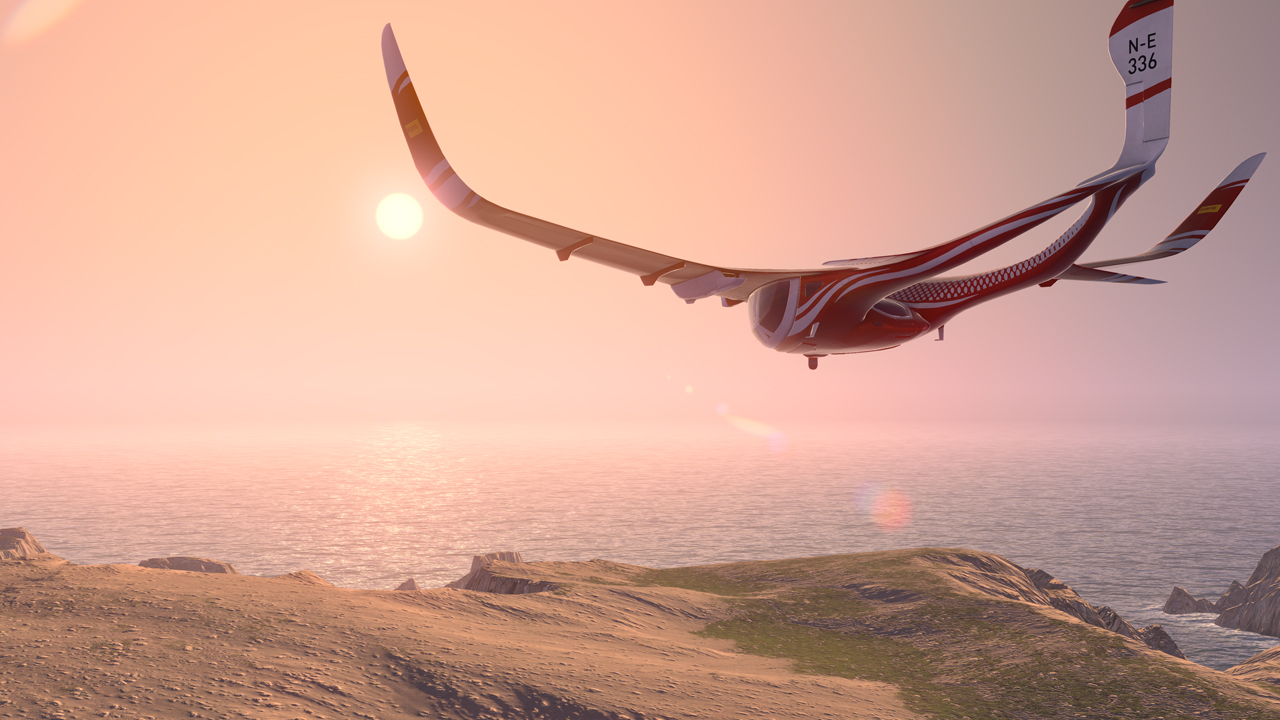 Brand new rendering feature in Direct3D 11.1

Enables games to efficiently use gigabytes of textures 

Works on millions of existing Windows PCs
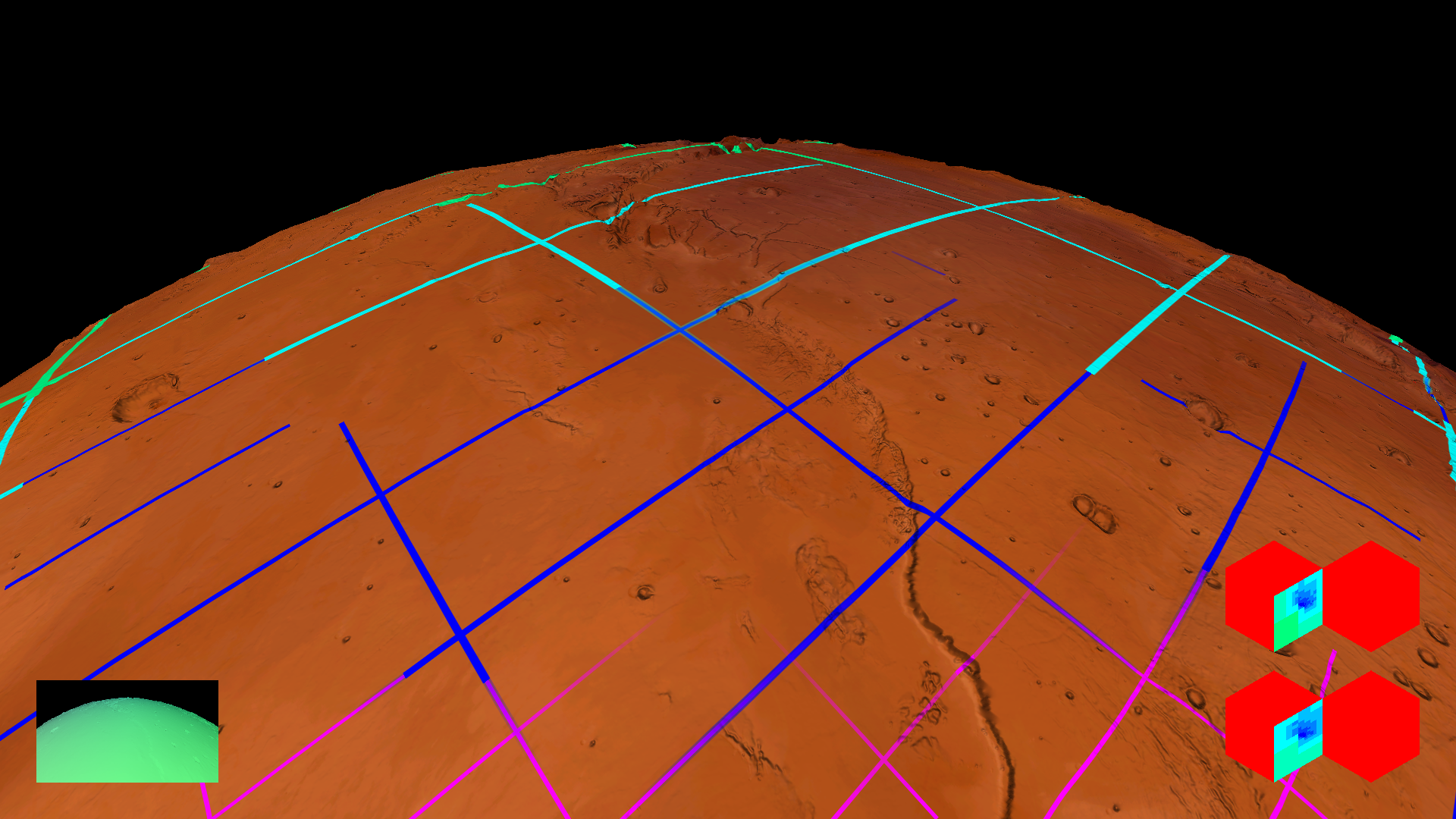 Demo: Tiled ResourcesMatt SandyProgram ManagerDirect3D
Demo: OverlayBennett SorboProgram ManagerDirect3D
Hardware overlay support
Usage is scalable:
Static scaling

Dynamic scaling
Change scale factor during run time

Swap chain composition
Render scene & heads-up display separately
Compose for free
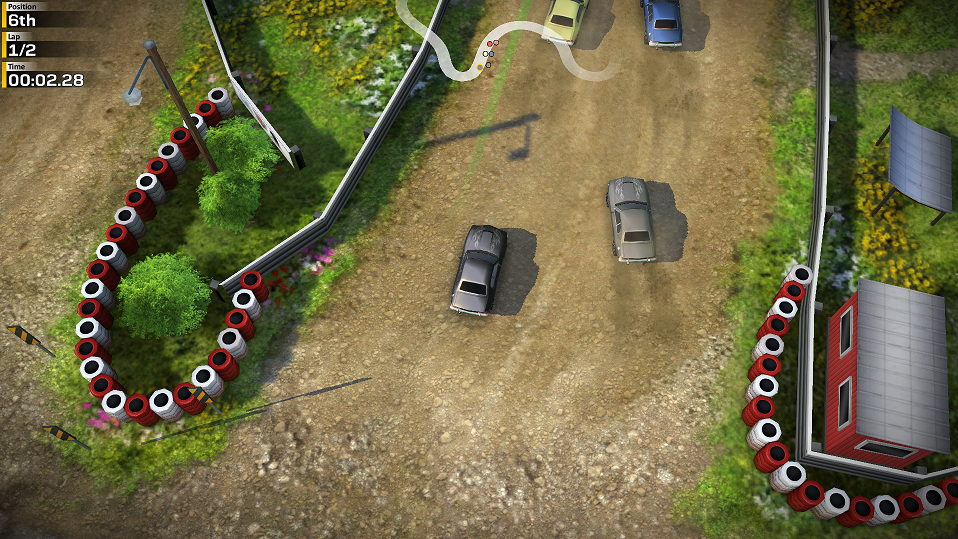 Display
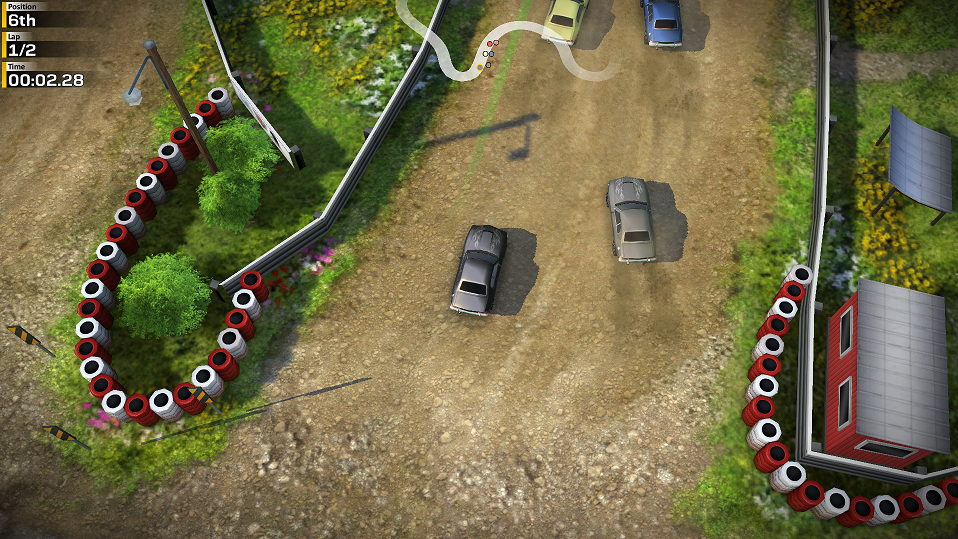 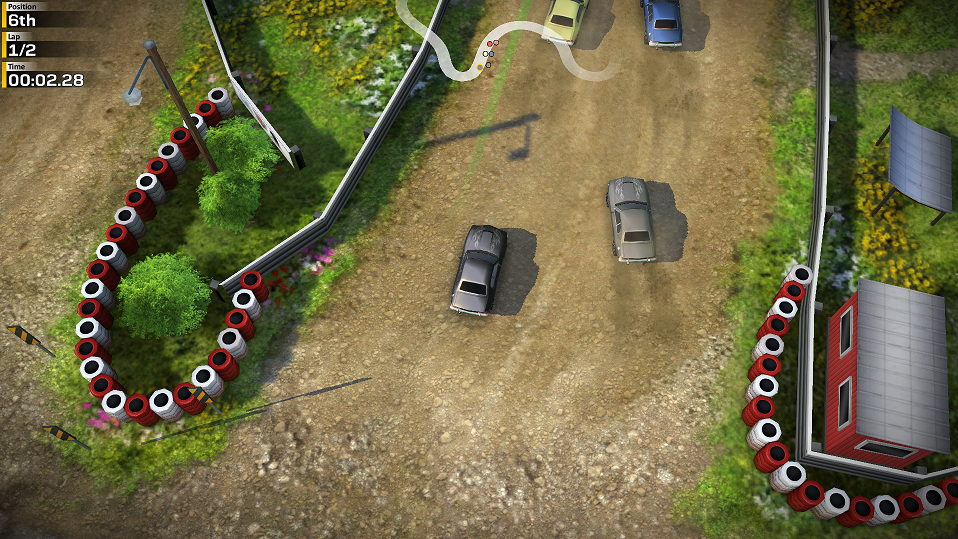 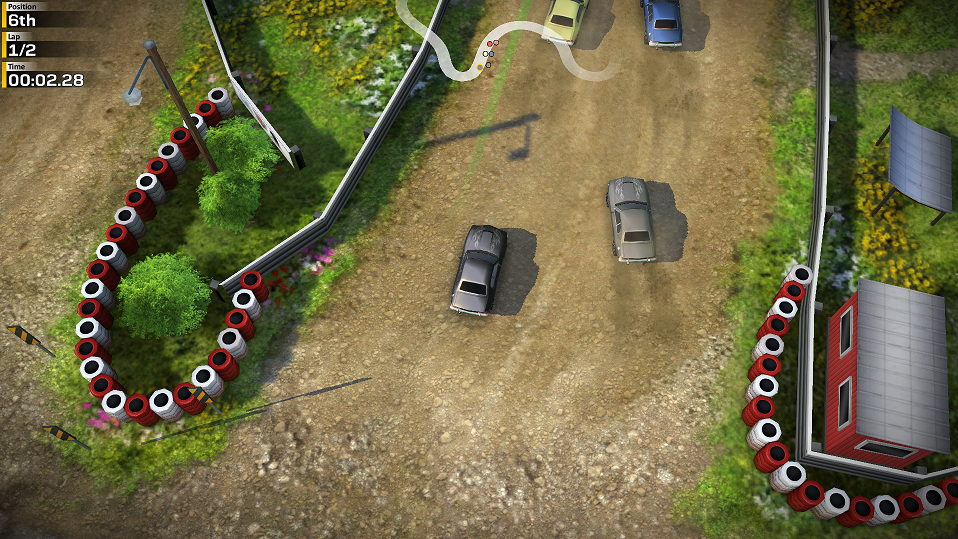 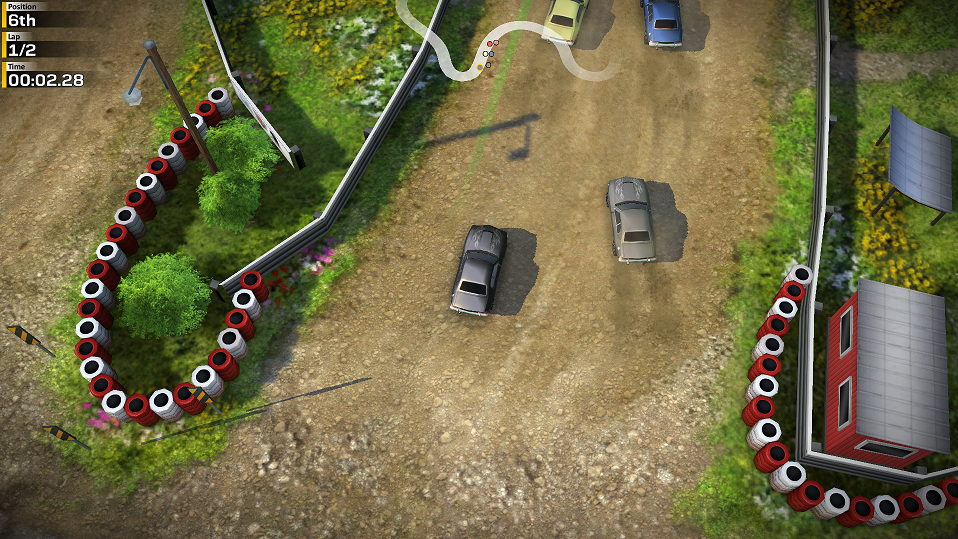 Display
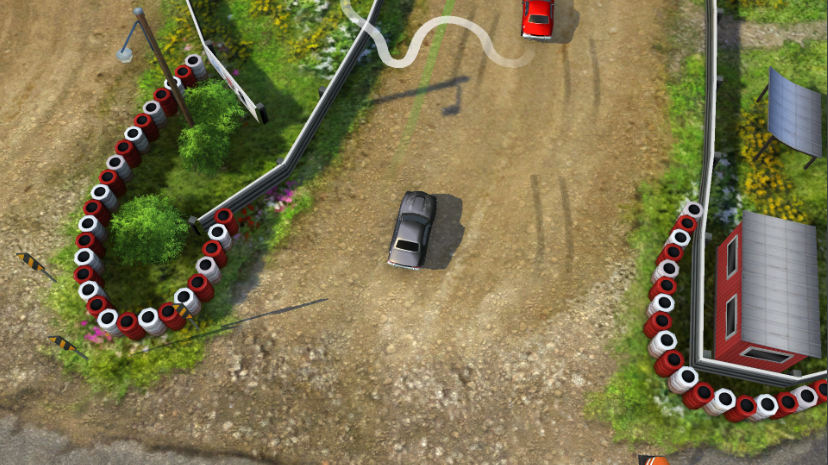 Swap Chain 1
Display
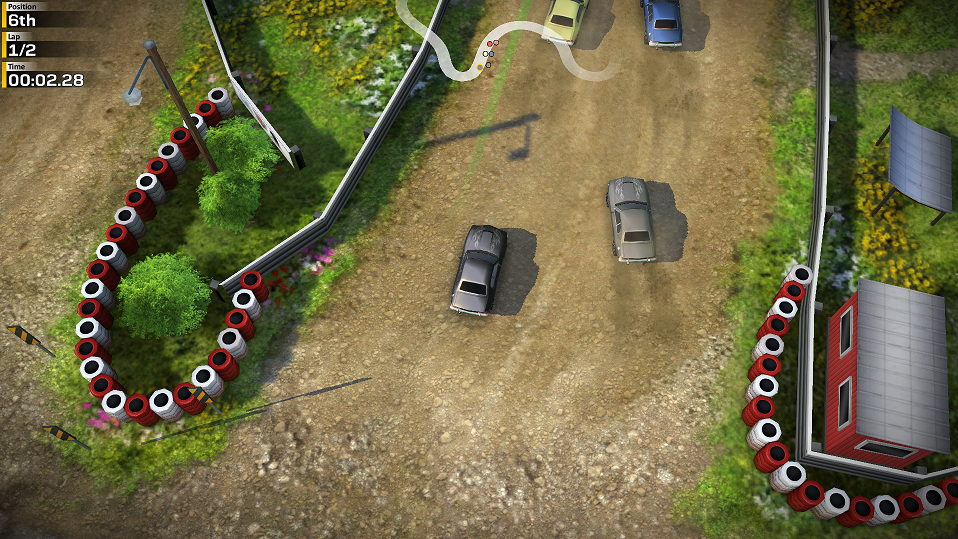 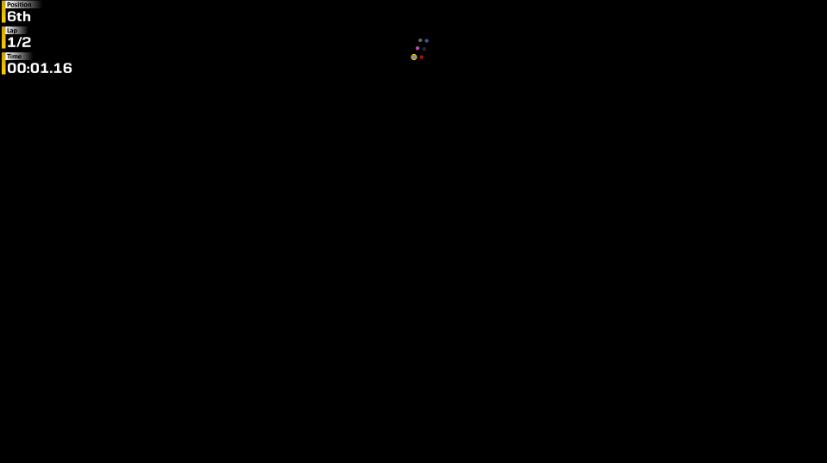 Swap Chain 2
More flexibility with HLSL
Introducing HLSL Shader Linking
Compile libraries offline, link together at runtime

Runtime compilation of HLSL
Makes desktop code easier to reuse in Store
Using DirectX and XAML together
Great for integrating UI and Video

SwapChainPanel - New for 8.1!
Airspace limitations removed!

Independent input
Improves latency for touch, pen, and mouse
Graphics platform tools
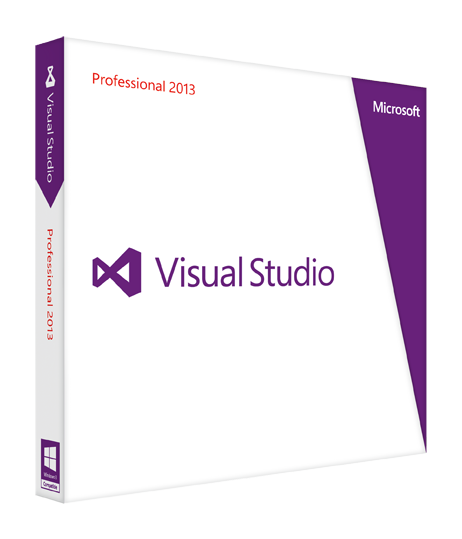 Improved performance & reliability
Remote graphics debugging for ARM
Capture/playback on different hardware
Available in Visual Studio Express 2013 for Windows 8.1
Recap
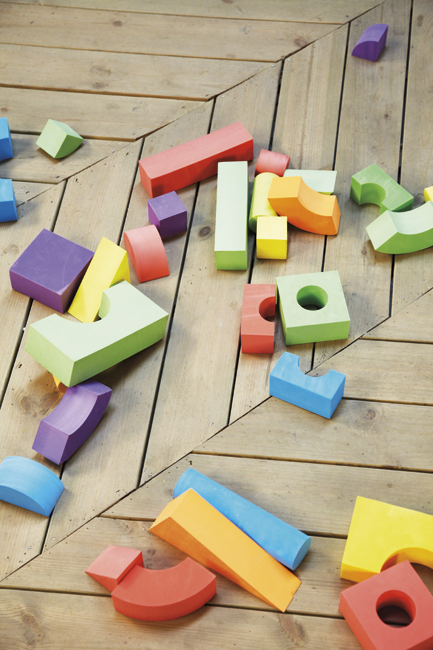 The platform is ready!
Keep the great feedback coming
The elevator doors are still open
Bring your game!
Additional resources
Developing Games on Windows Dev Center
http://msdn.microsoft.com/library/windows/apps/hh452744
Required Slide 
*delete this box when your slide is finalized

Your MS Tag will be inserted here during the final scrub.
Evaluate this session
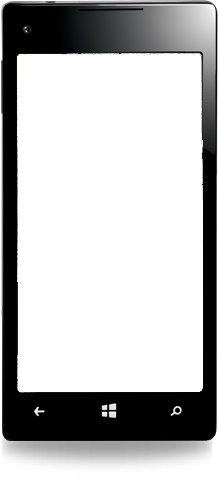 Scan this QR code to evaluate this session and be automatically entered in a drawing to win a prize!
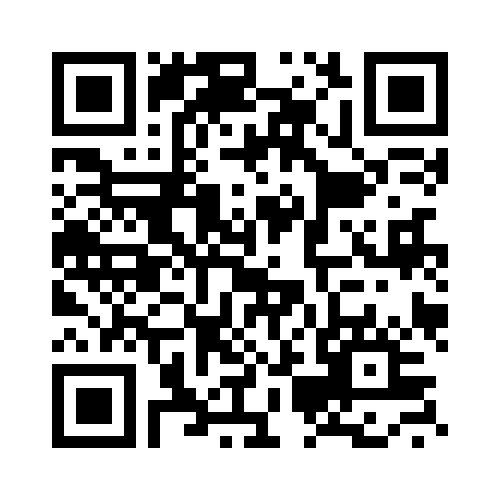 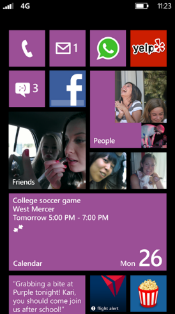